МБДОУ «Криулинский детский сад №3»
Особенности предметно-пространственной развивающей среды в МБДОУ для детей с задержкой психического развития
Южанина А.Л.,
ст. воспитатель, ВКК
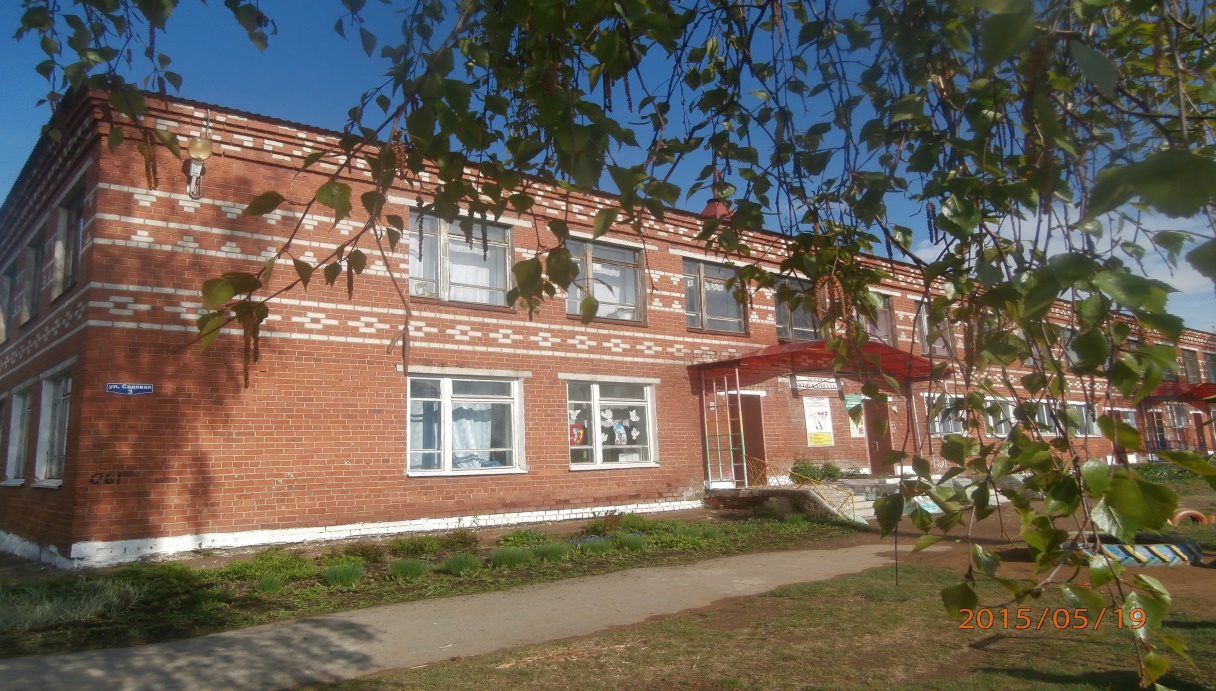 Образовательная среда – совокупность условий, целенаправленно создаваемых в целях обеспечения полноценного образования и развития детей.

- Развивающая предметно-пространственная среда – часть образовательной среды, представленная специально организованным пространством (помещениями, участком и т. п., материалами, оборудованием и инвентарем для развития детей дошкольного возраста в соответствии с особенностями каждого возрастного этапа, охраны и укрепления их здоровья, учёта особенностей и коррекции недостатков их развития.
Основные нормативно-правовые регламенты:
-ФЗ «Об образовании в Российской
Федерации»
-Всеобщая Декларация прав человека
-Декларация ООН
-Конвенция о правах инвалидов
-Конституции Российской Федерации
-СанПиН2.4.2.3286-15
-Конвенция ЮНЕСКО о борьбе с дискриминацией в сфере образования
-ФГОС ДО
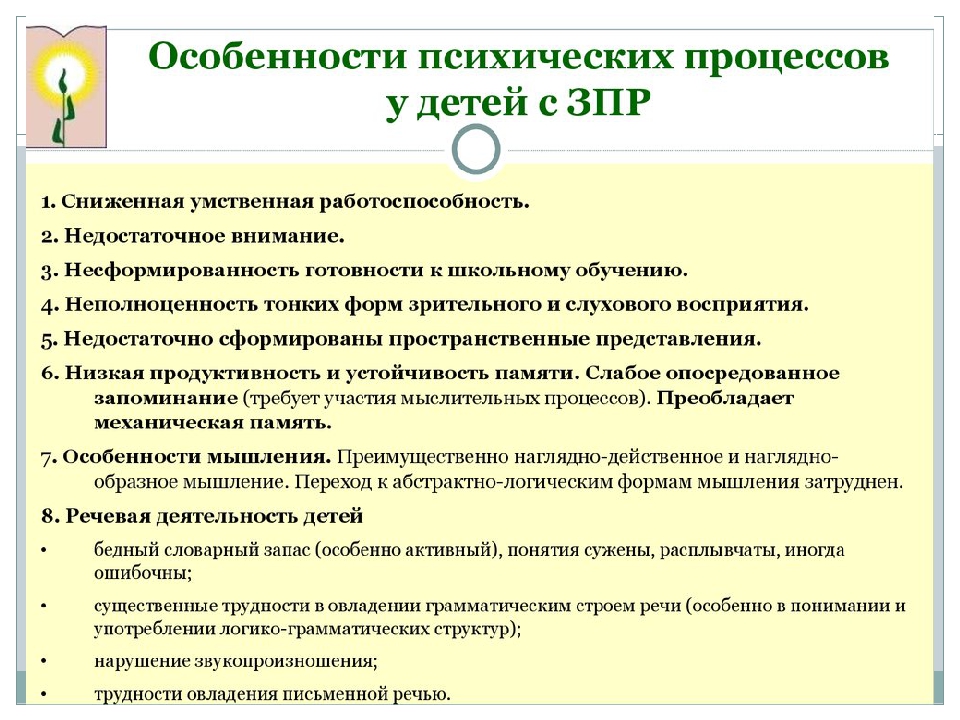 При построении ППРС для детей с ЗПР учитываются следующие принципы
- Принцип развития
- Принцип психологической комфортности
- Принцип взаимодействия
- Принцип доверительного сотрудничества
- Принцип обучения деятельности
- Принцип здоровьесберегающий
Создавая предметно-развивающую среду необходимо помнить, что она должна выполнять следующие функции:
- образовательную;
 - развивающую;
 - коммуникативную;
- воспитывающую;
- стимулирующую;
- организованную

      Но самое главное – она должна работать на развитие самостоятельности и самодеятельности ребенка.
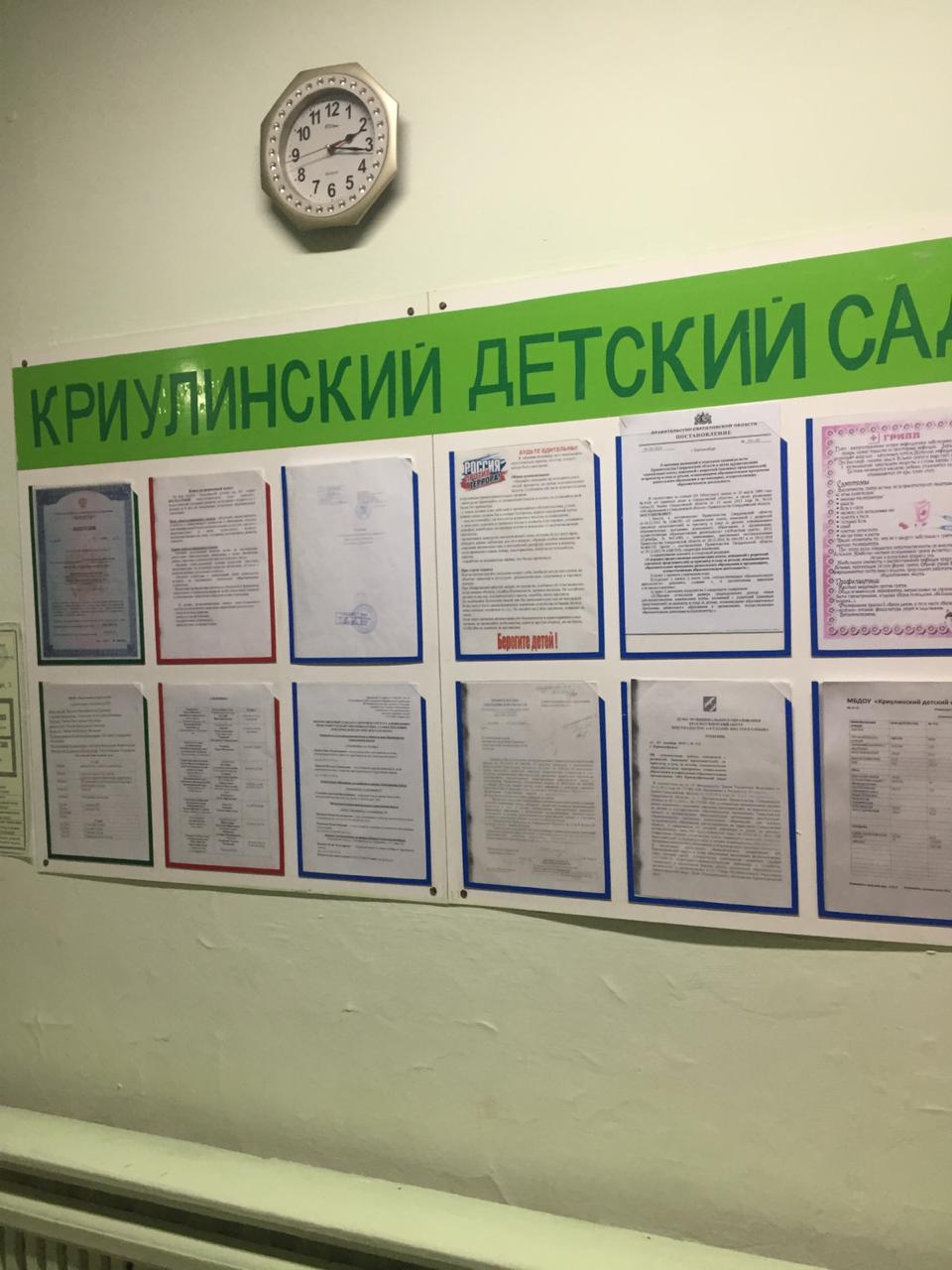 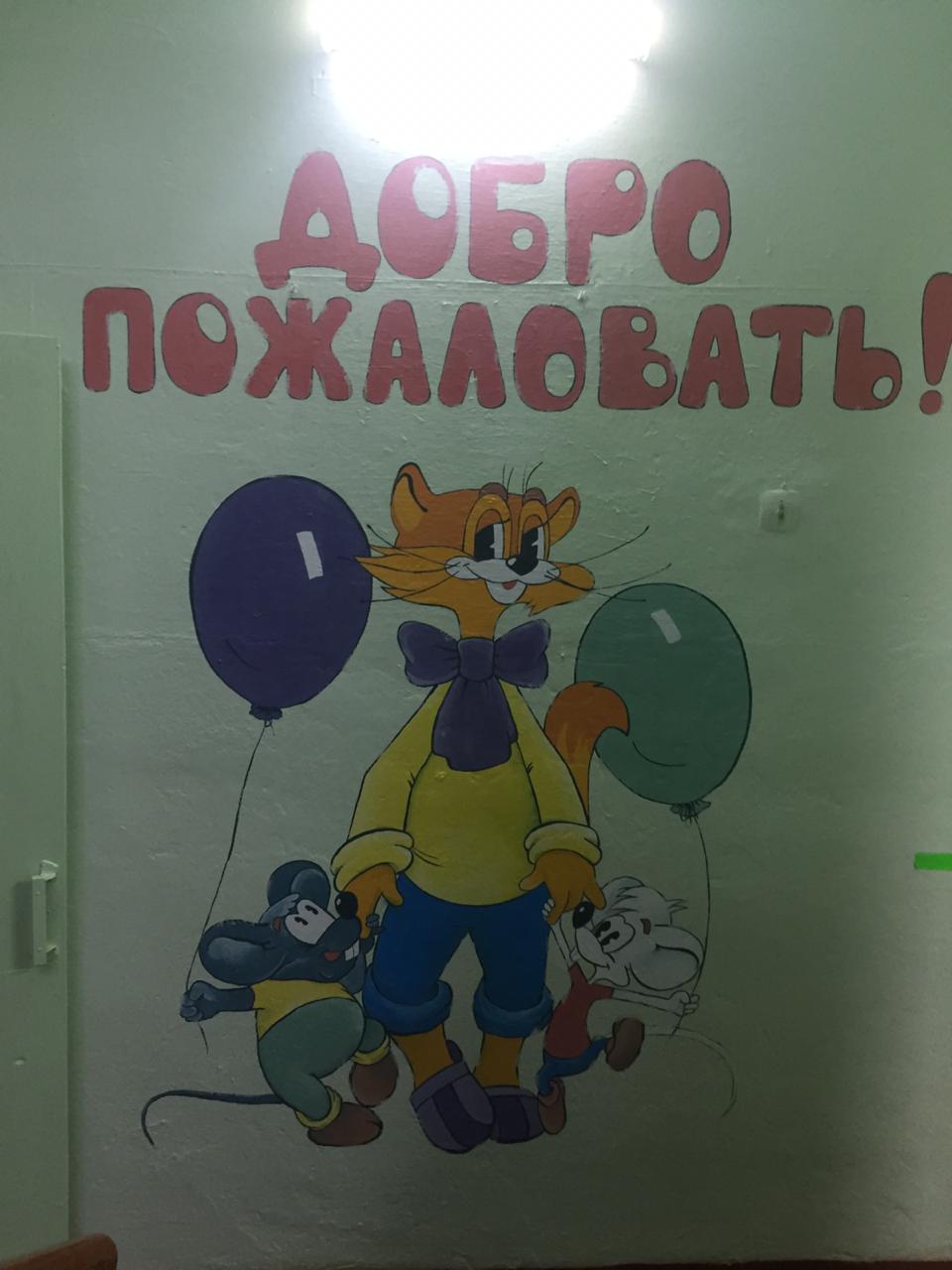 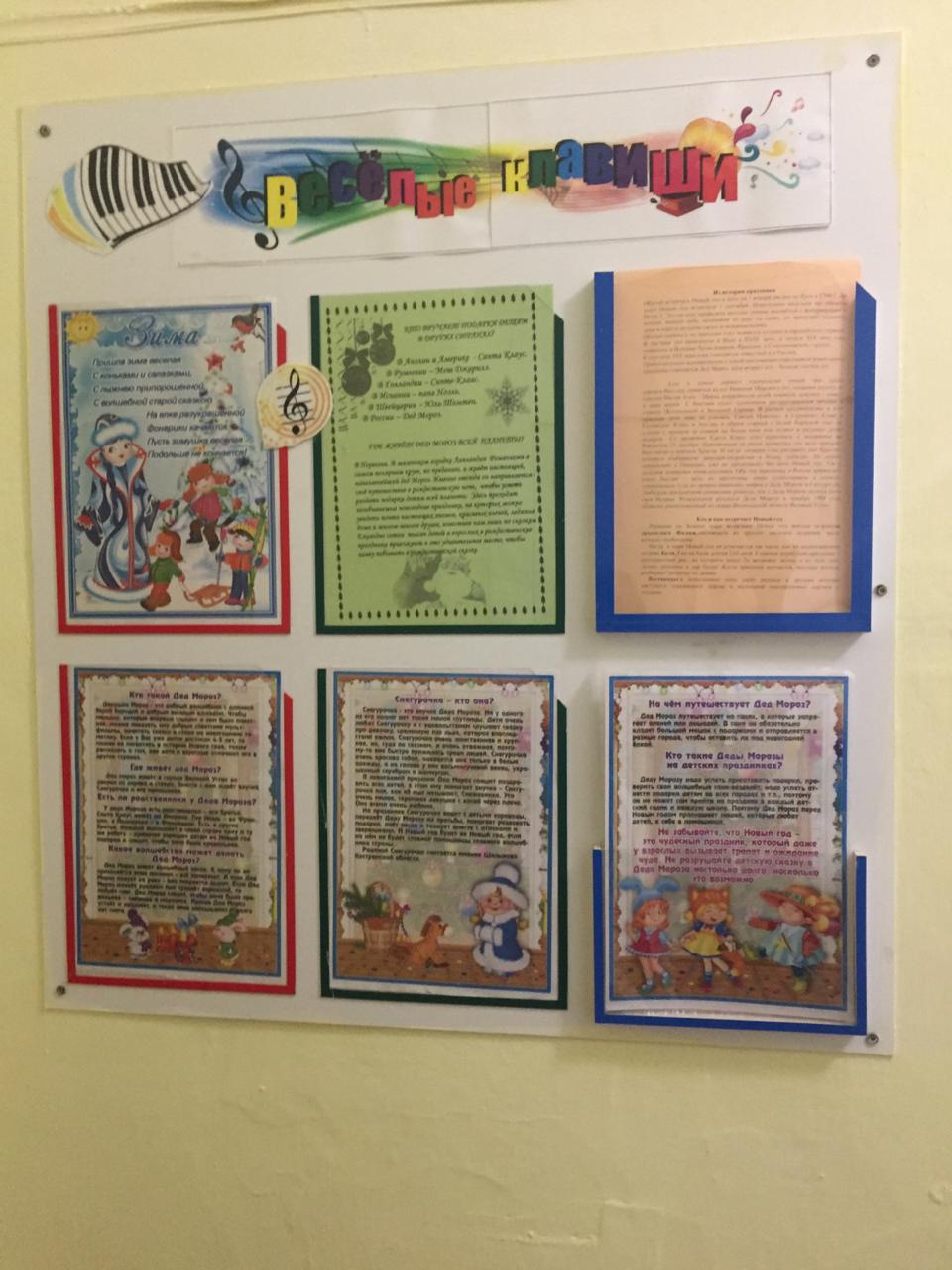 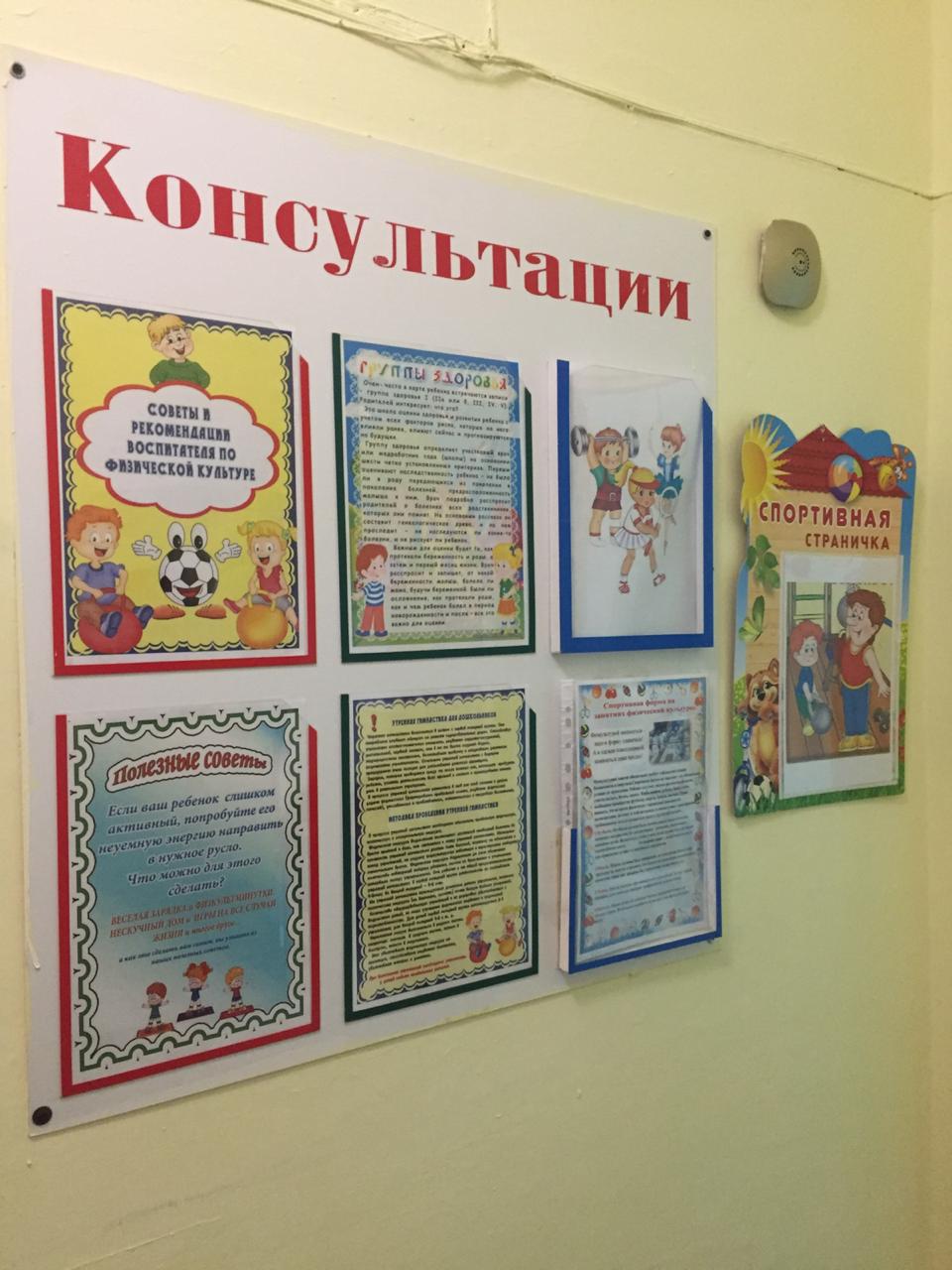 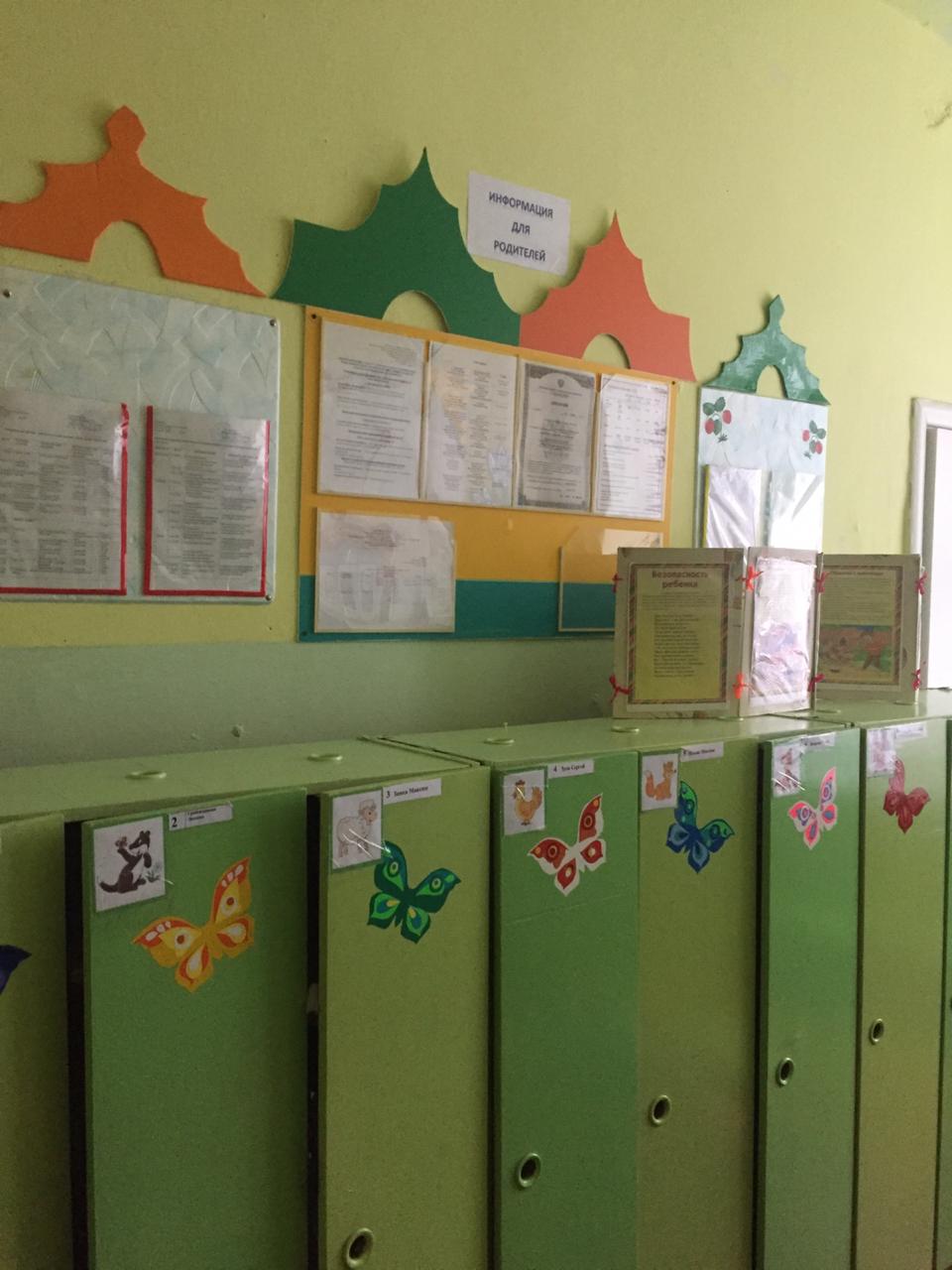 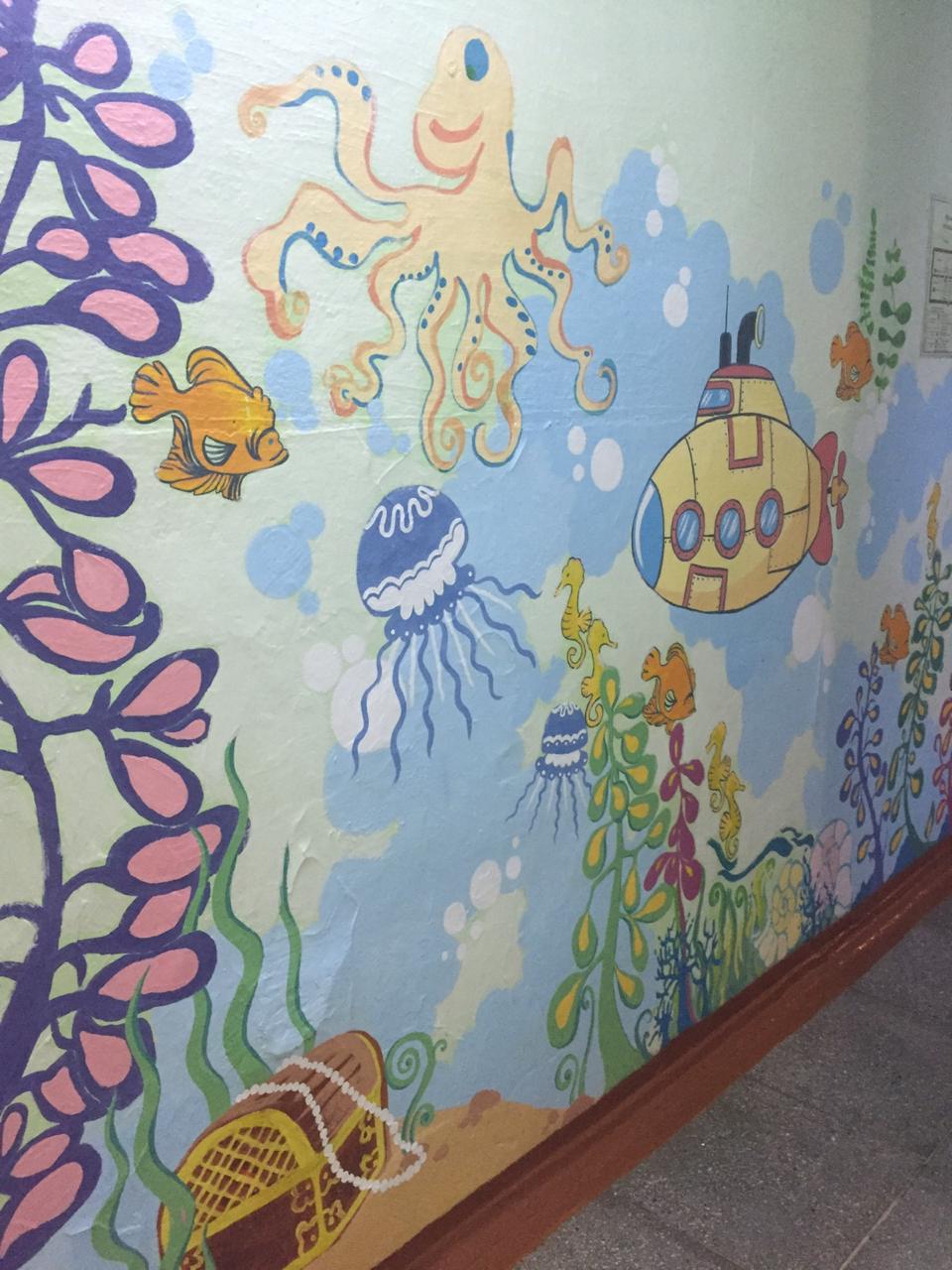 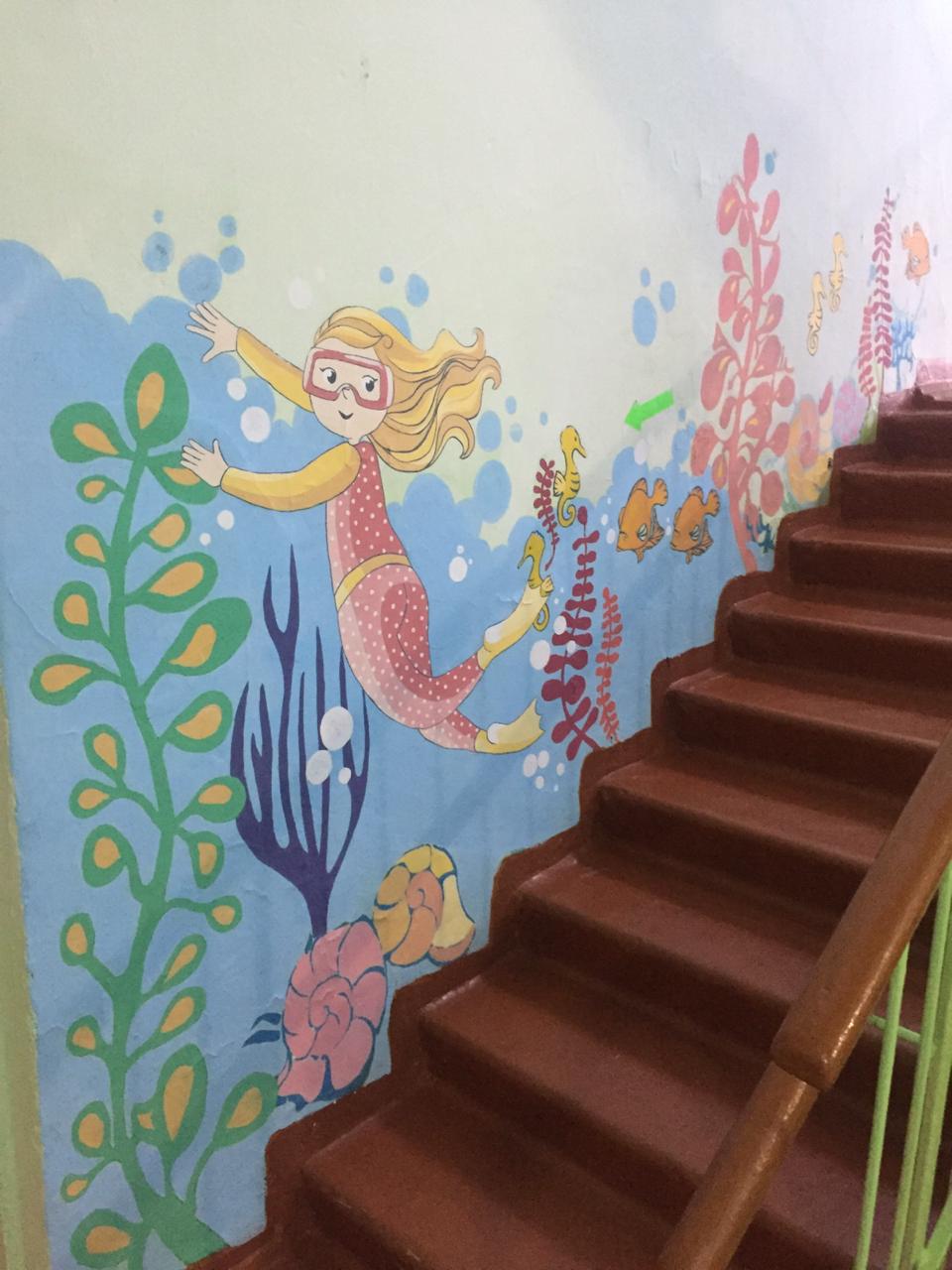 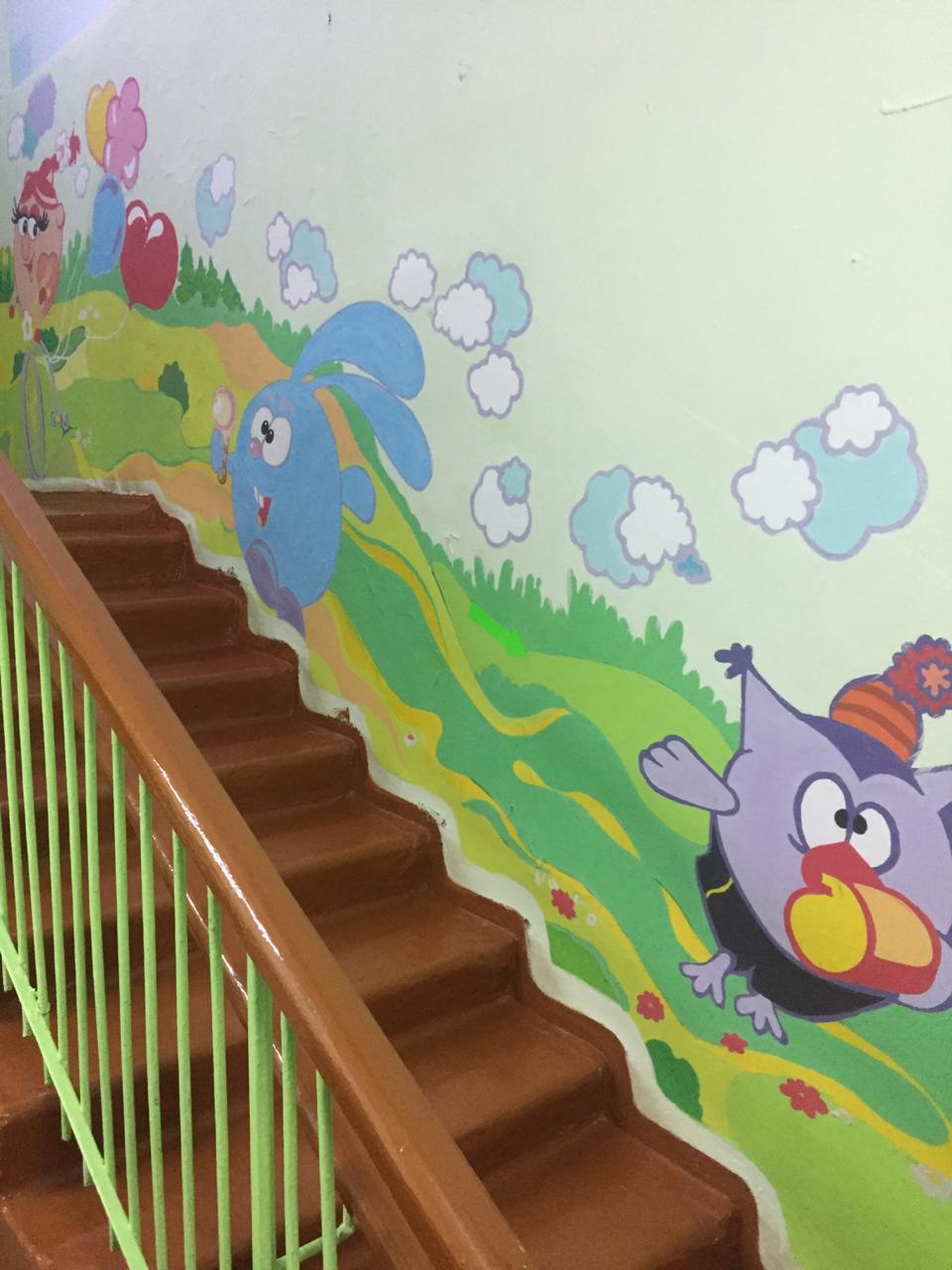 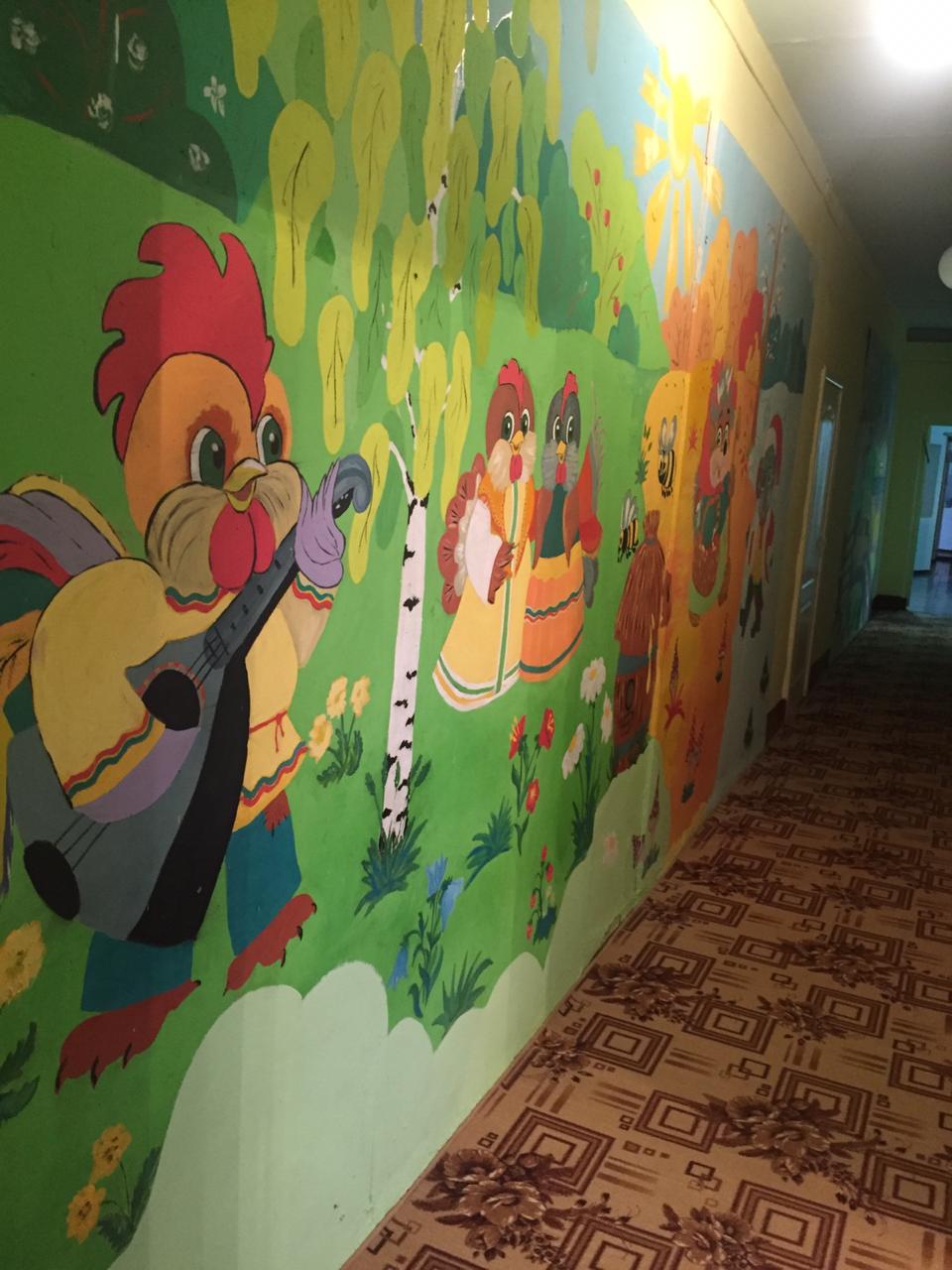 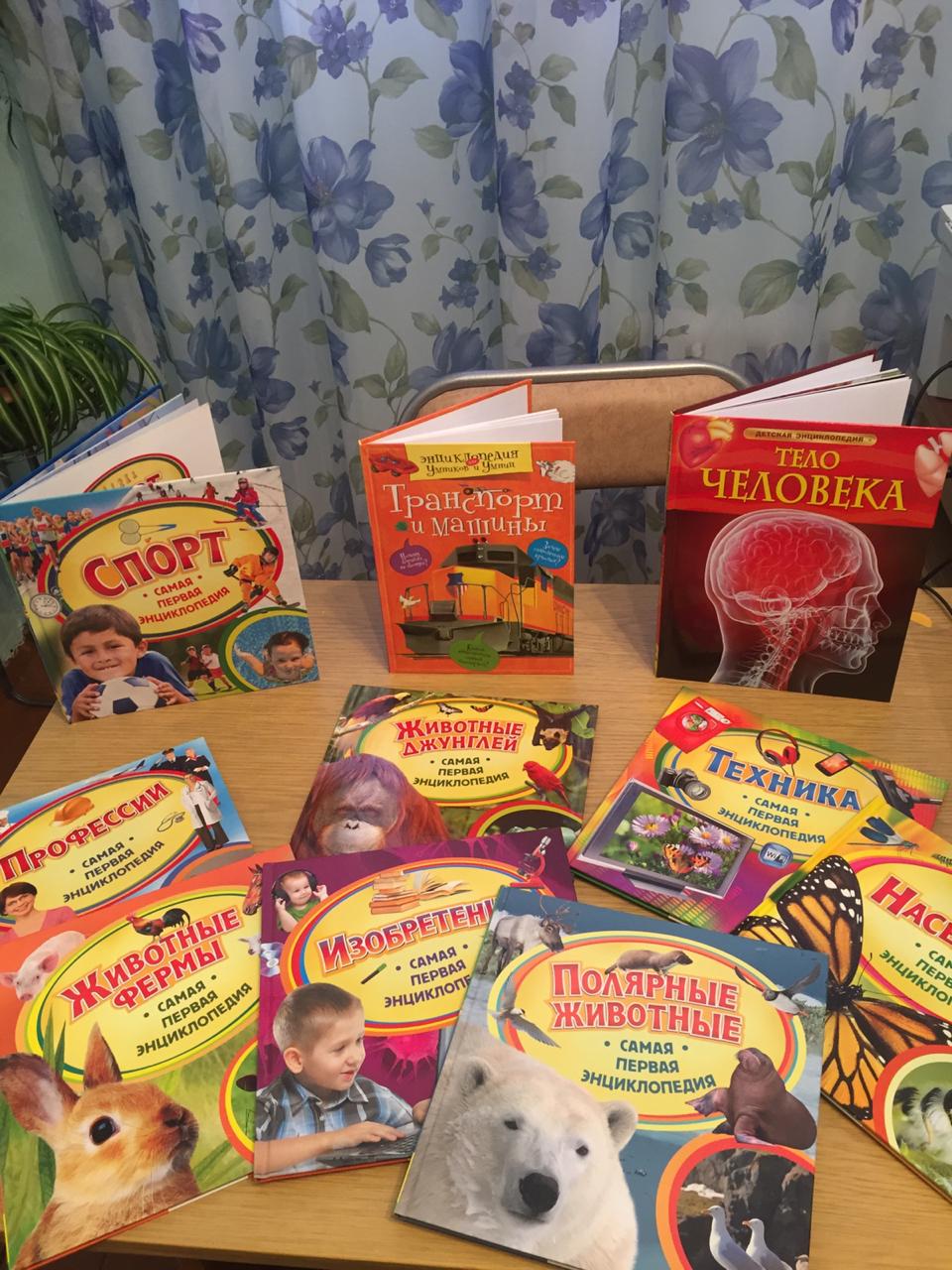 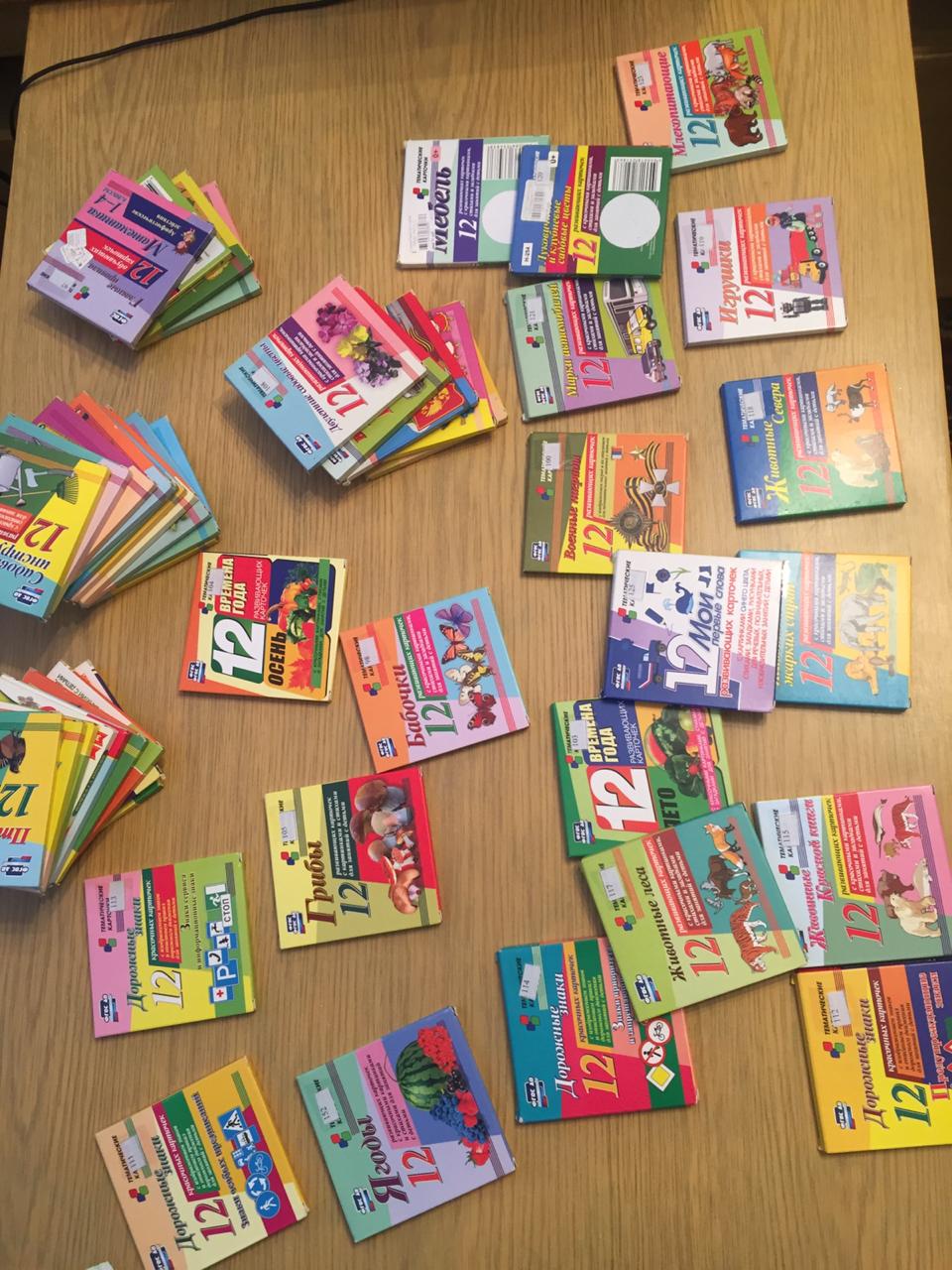 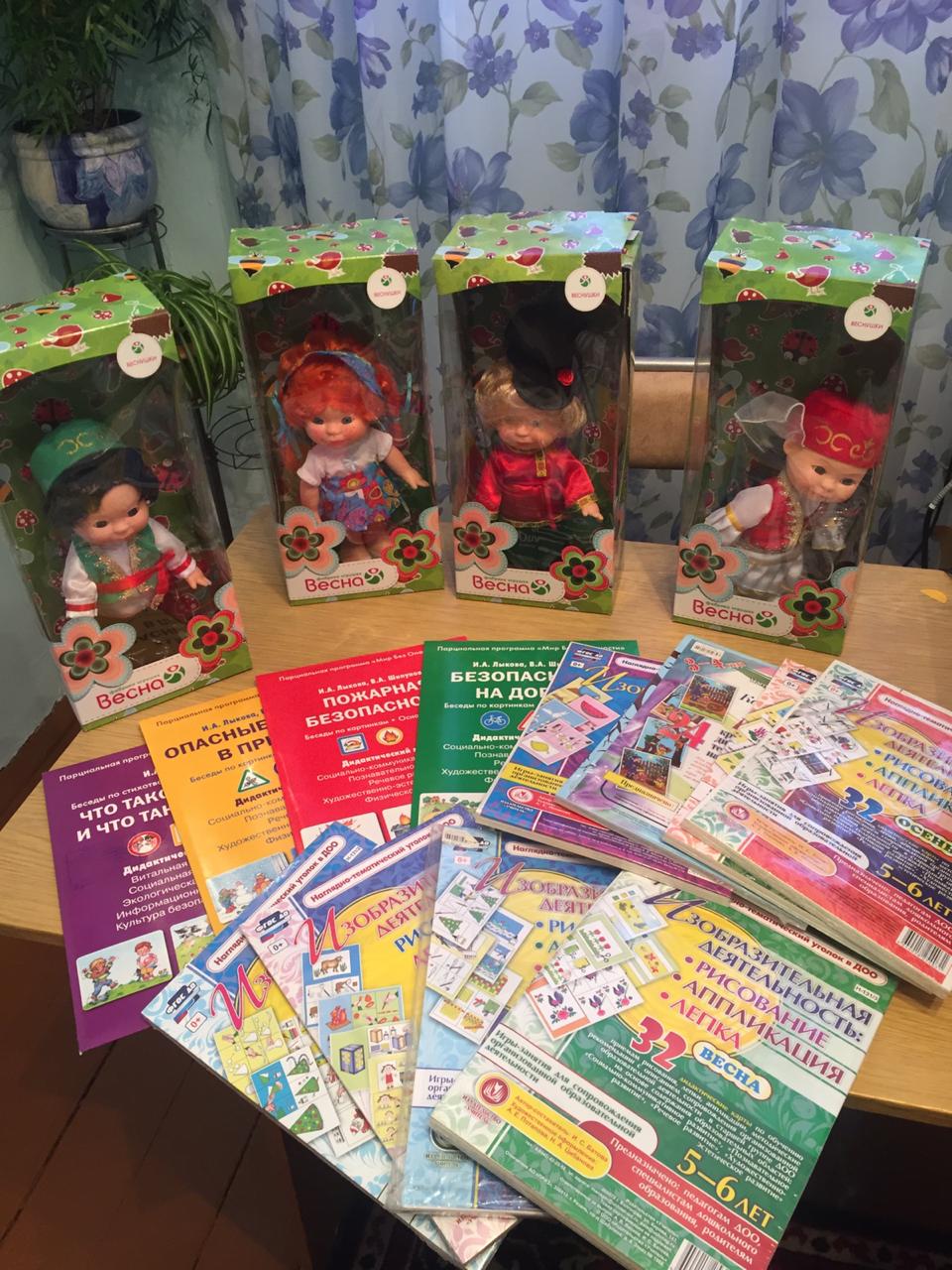 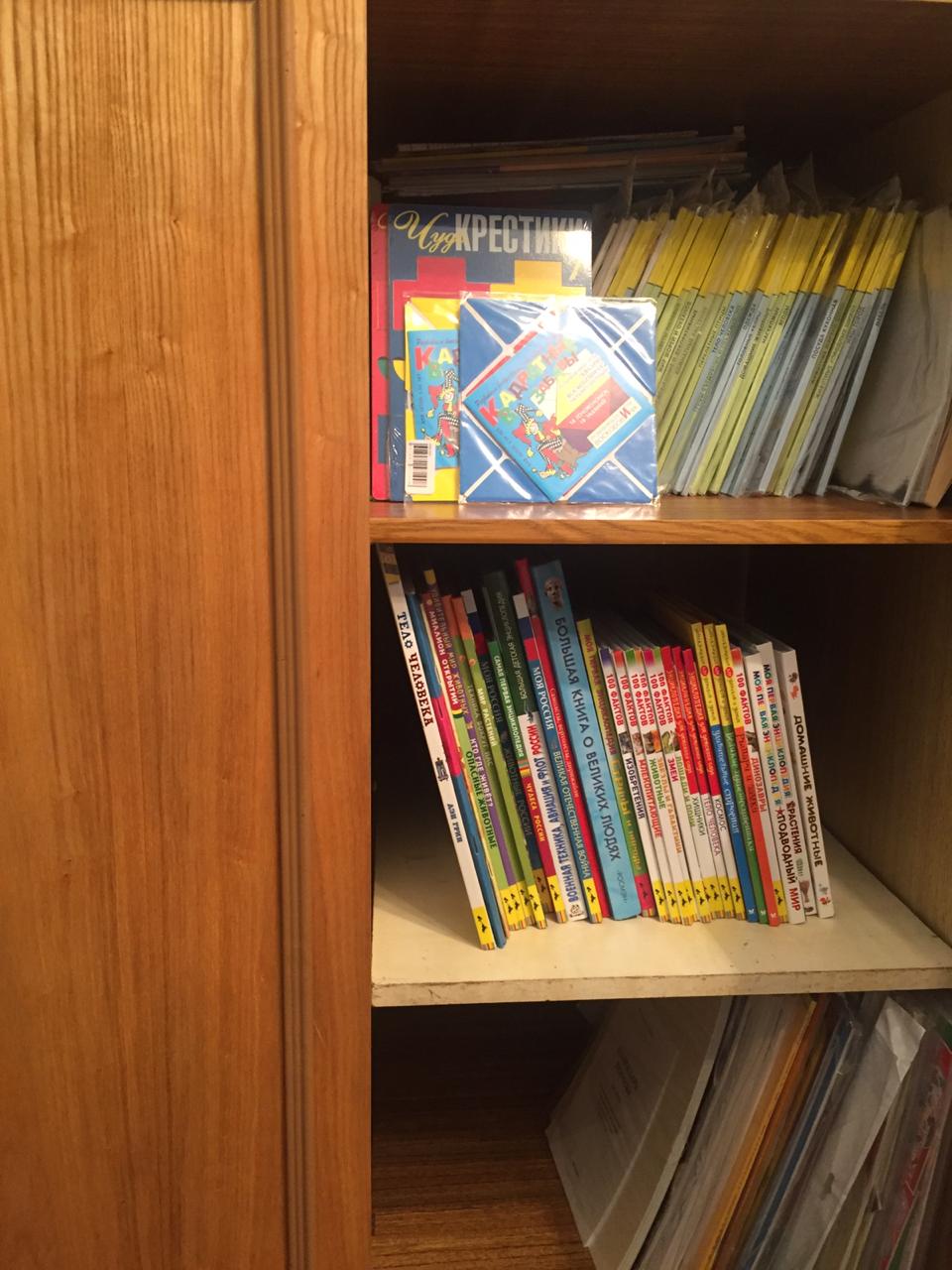 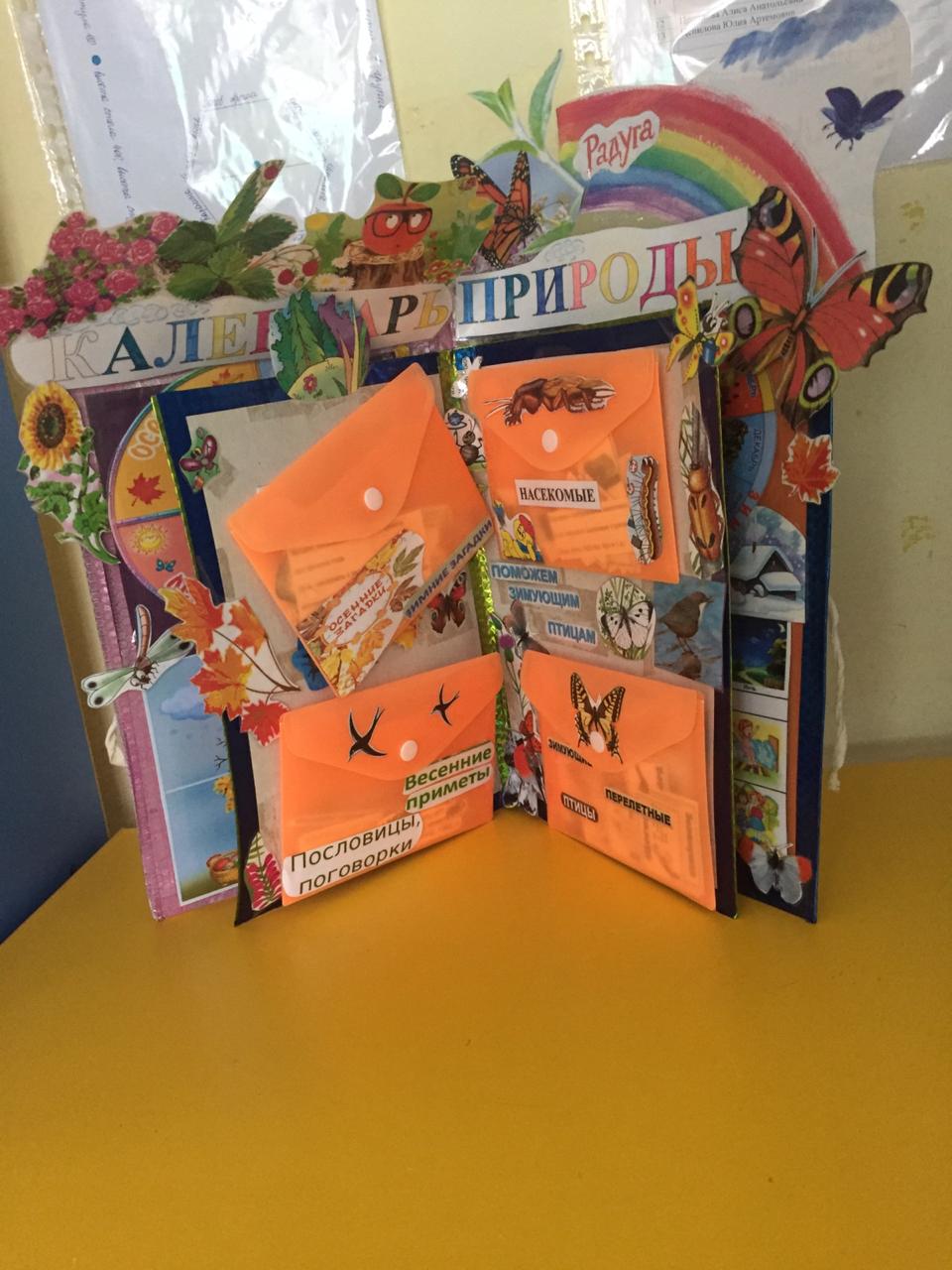 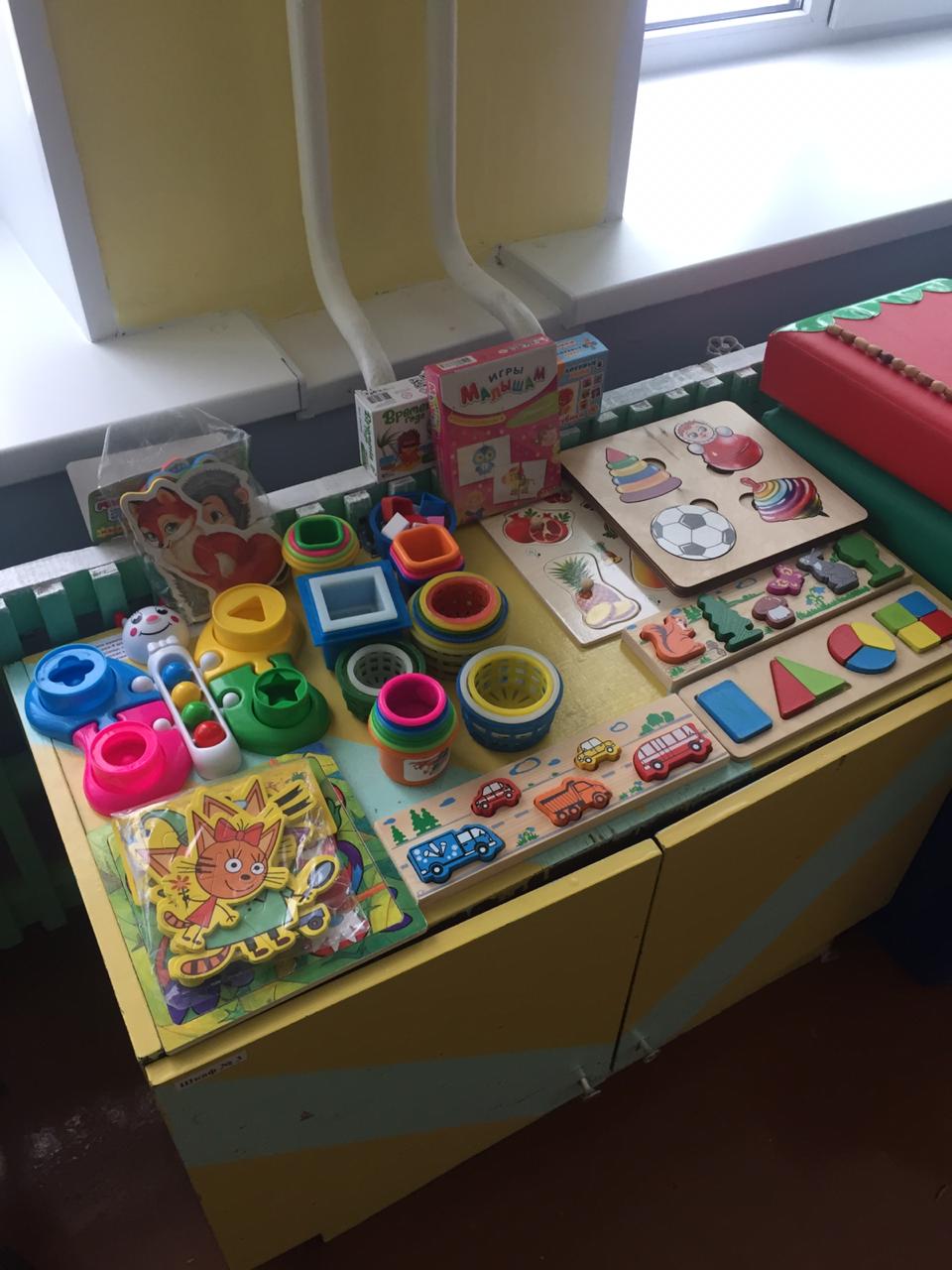 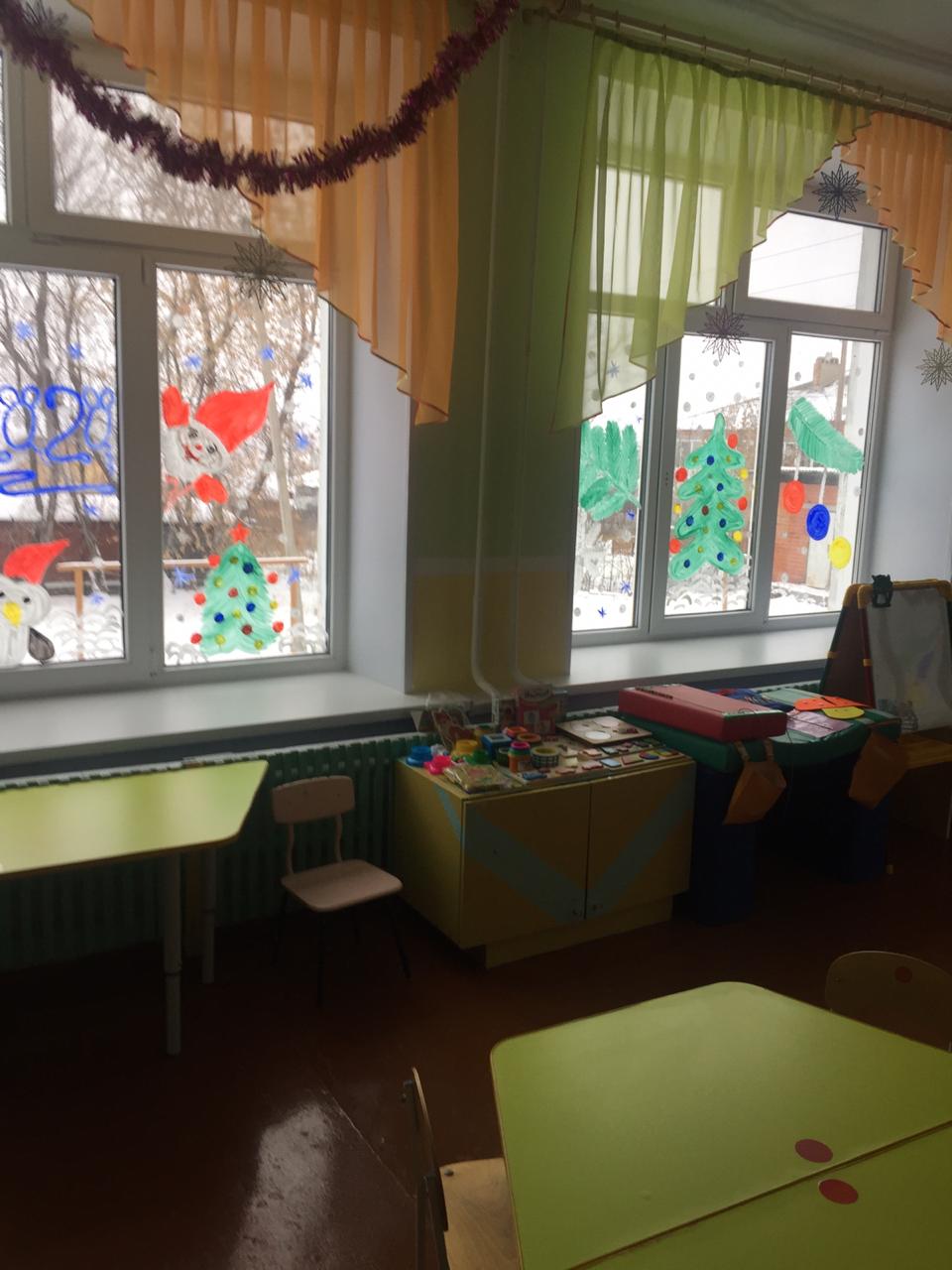 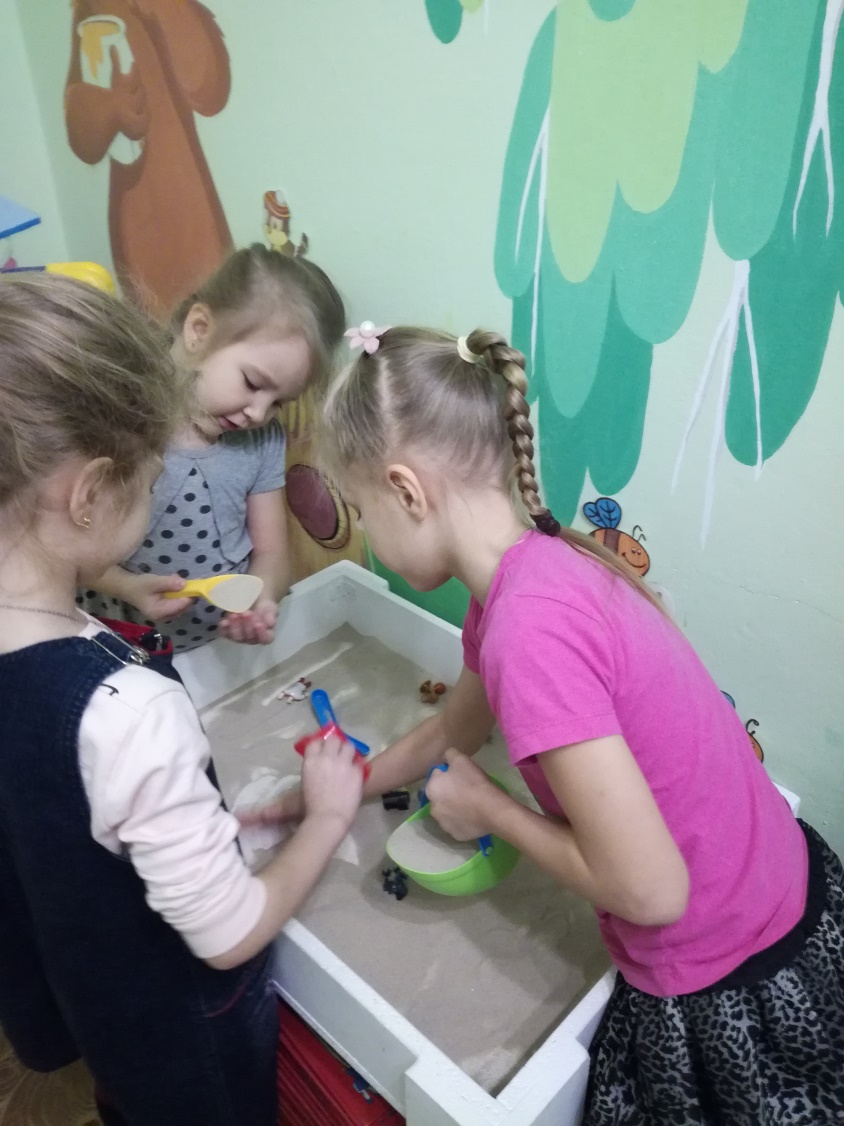 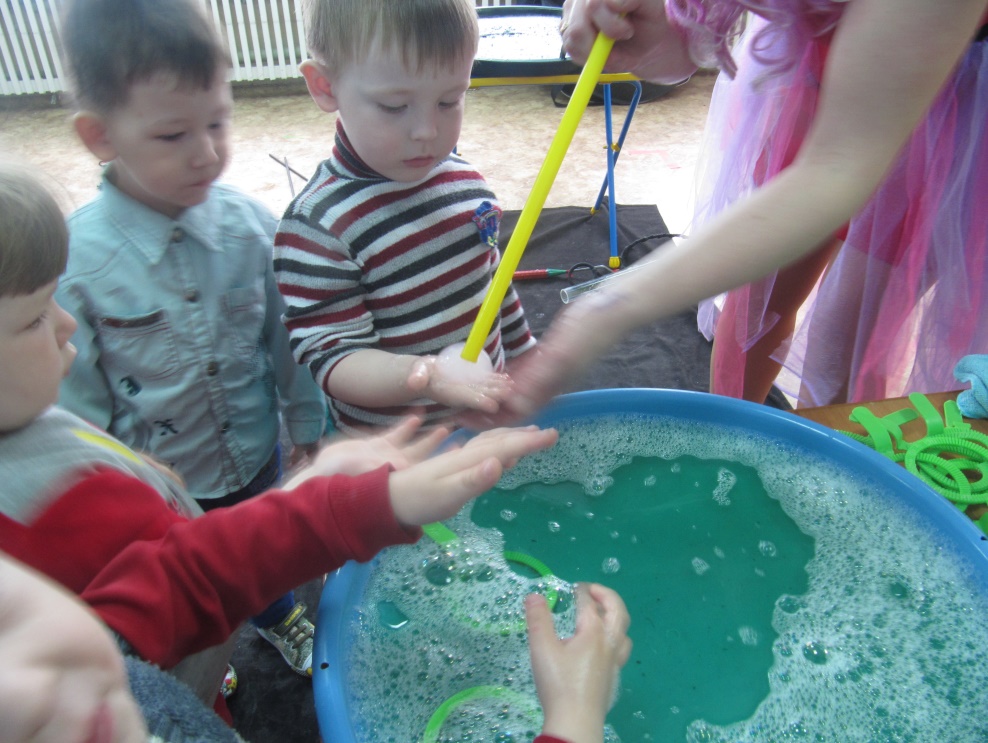 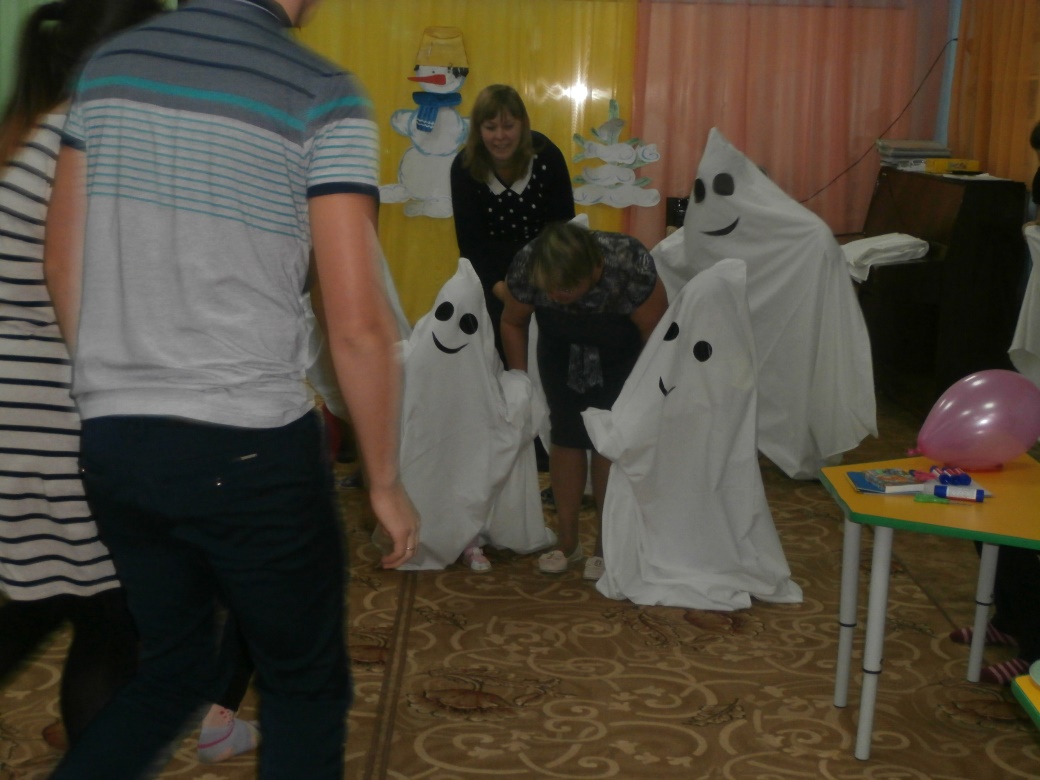 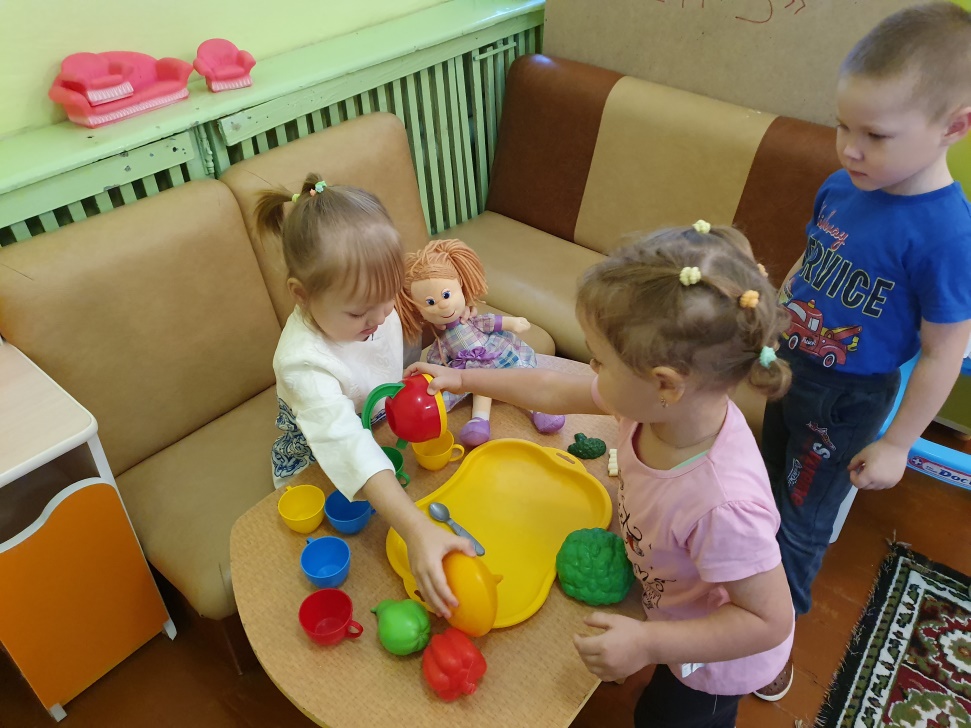 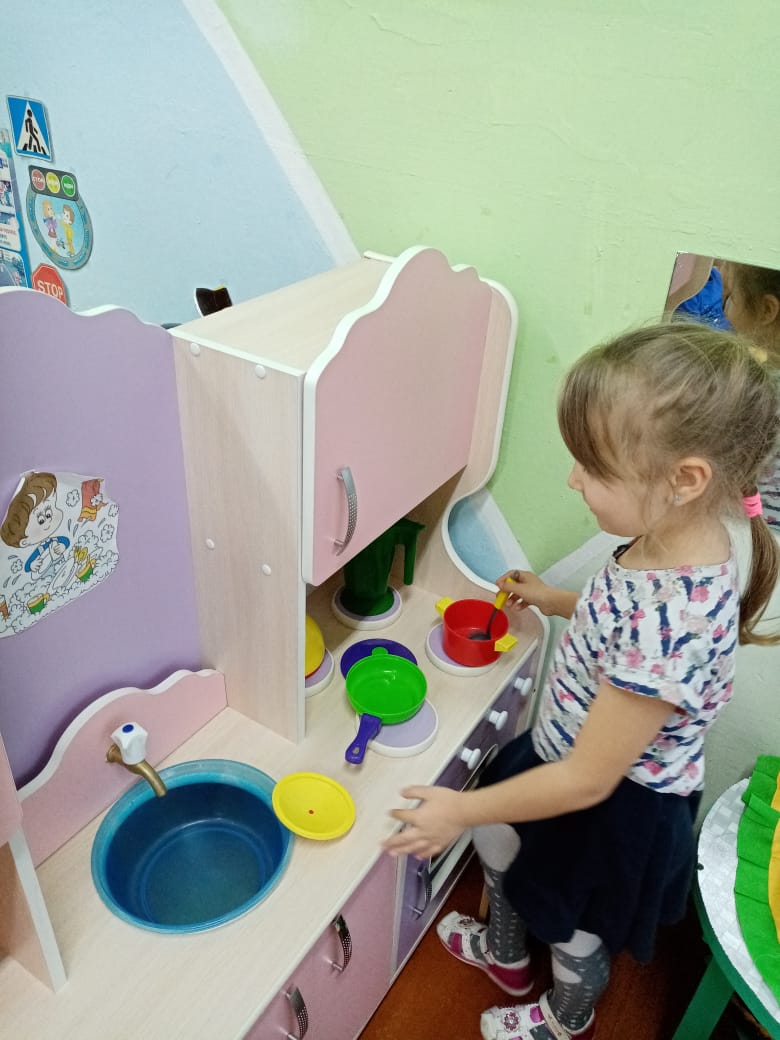 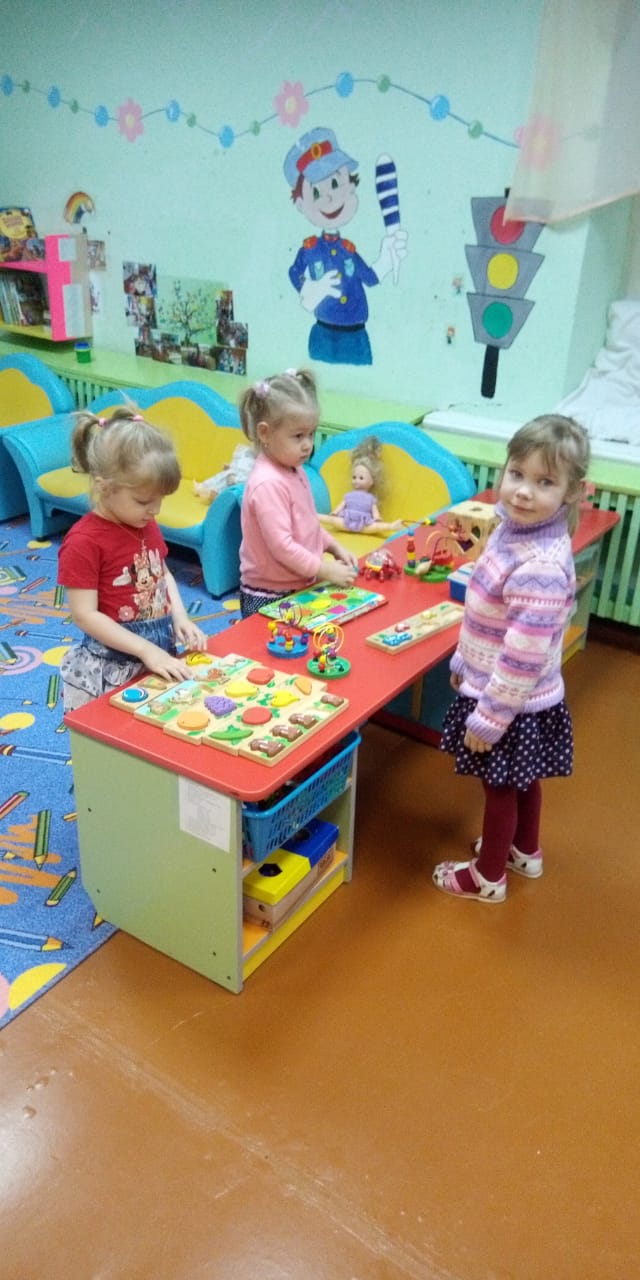 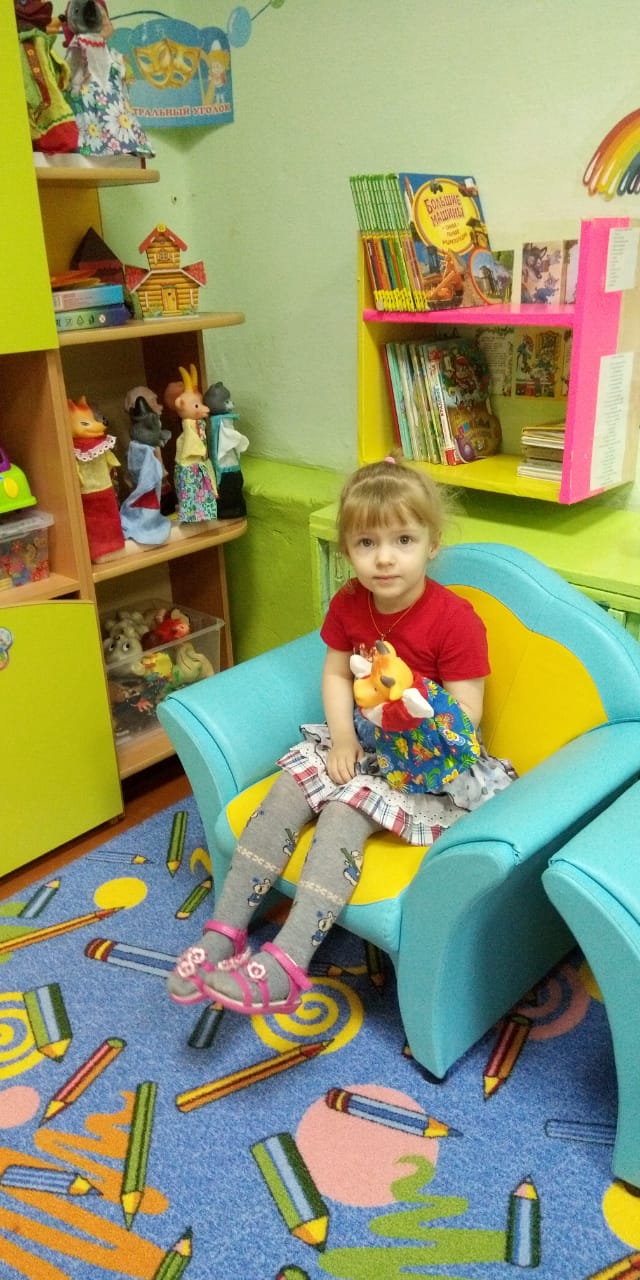 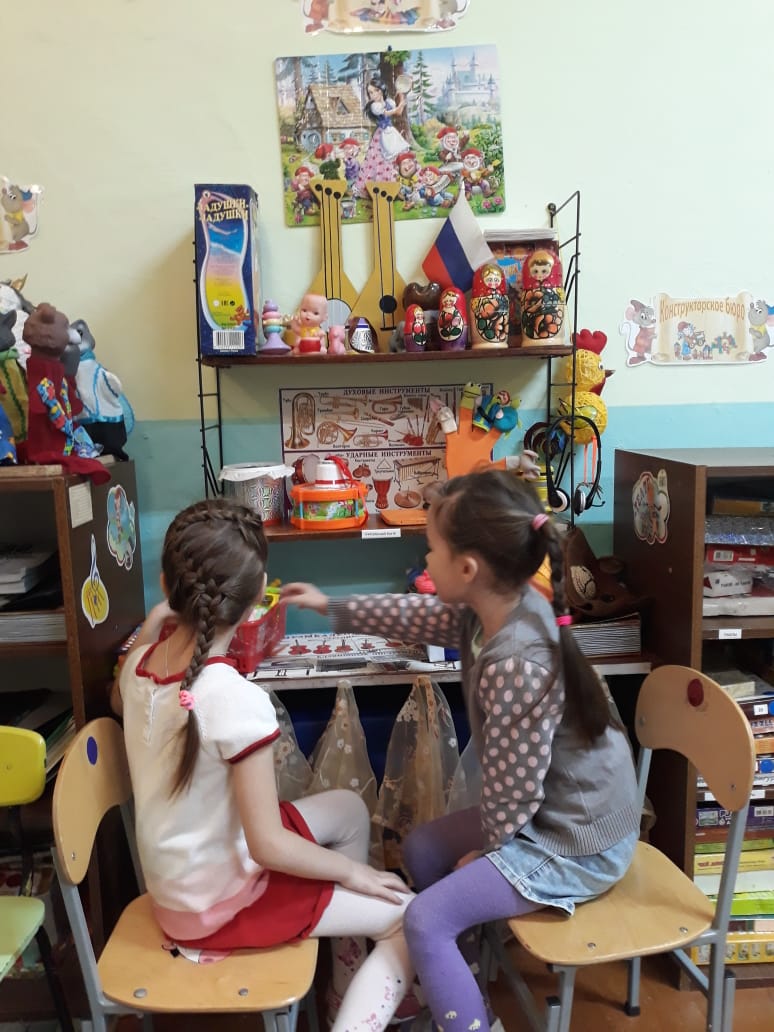 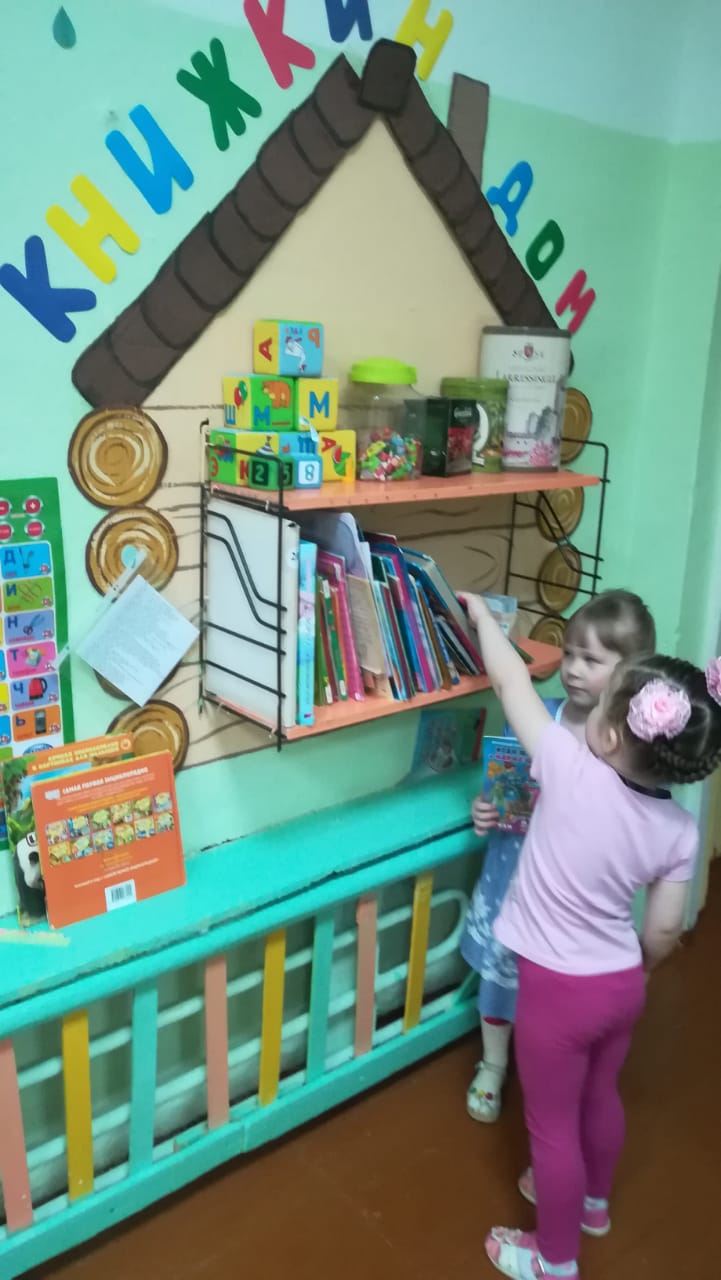 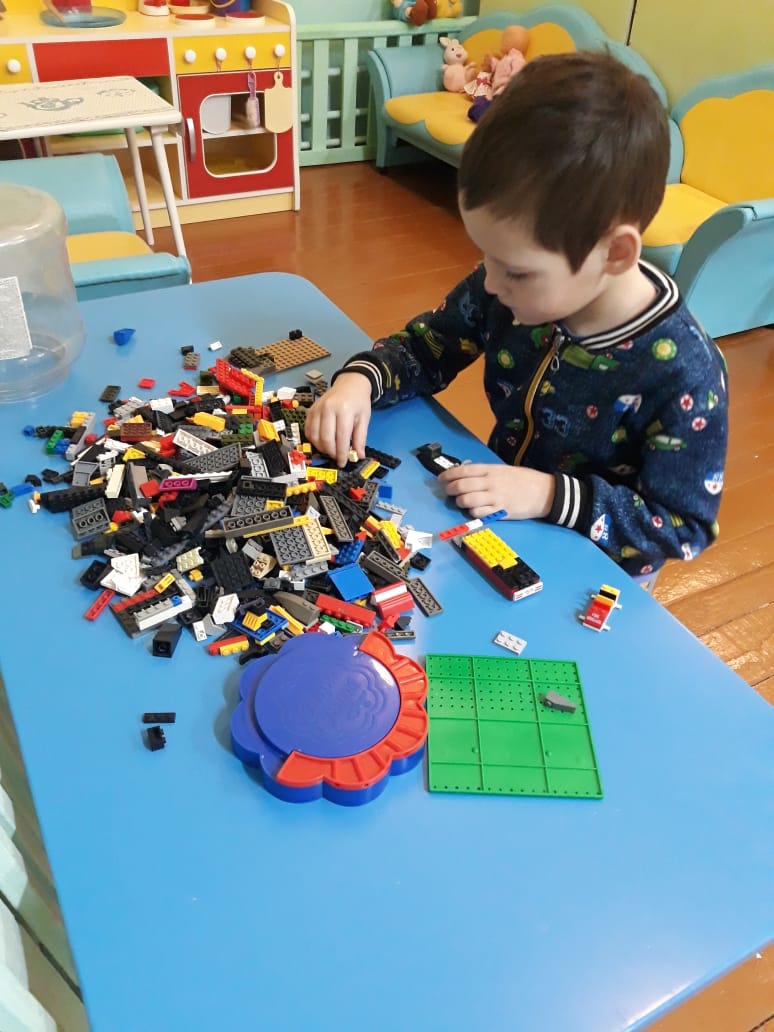 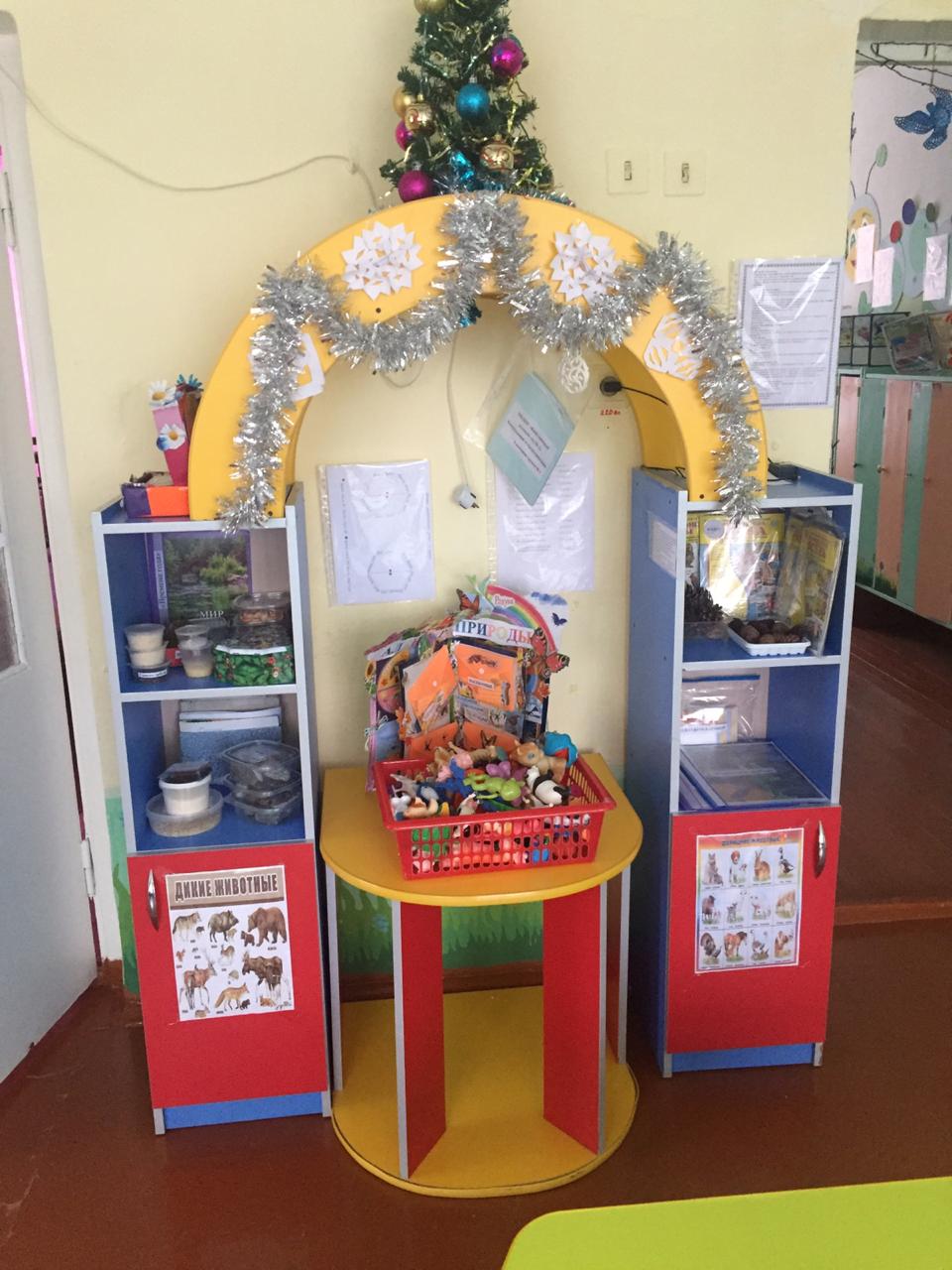 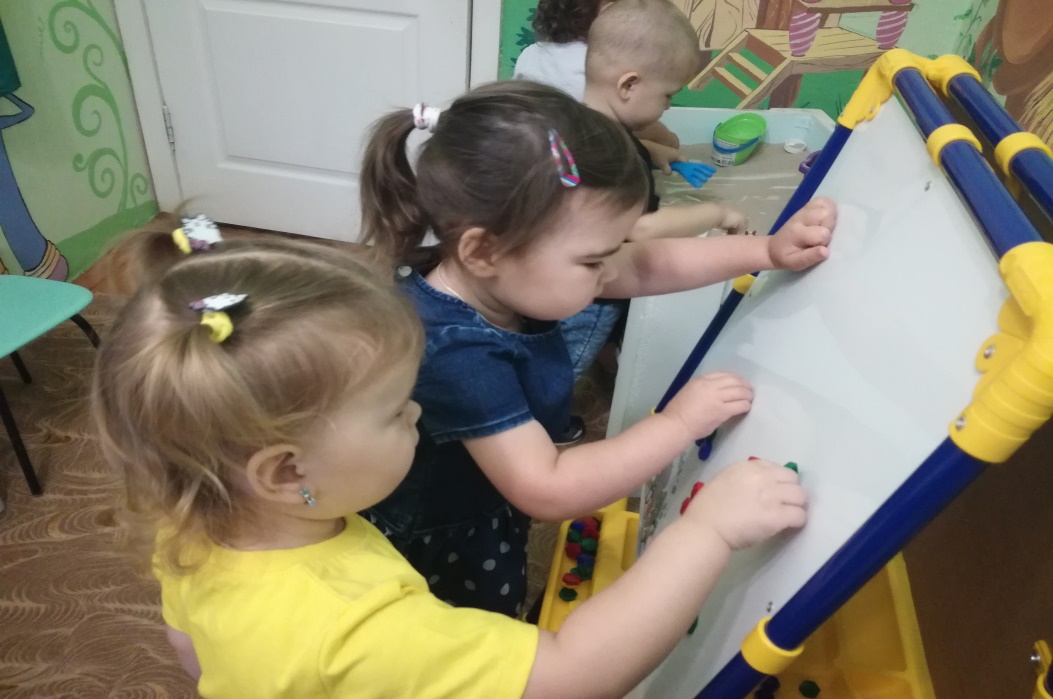 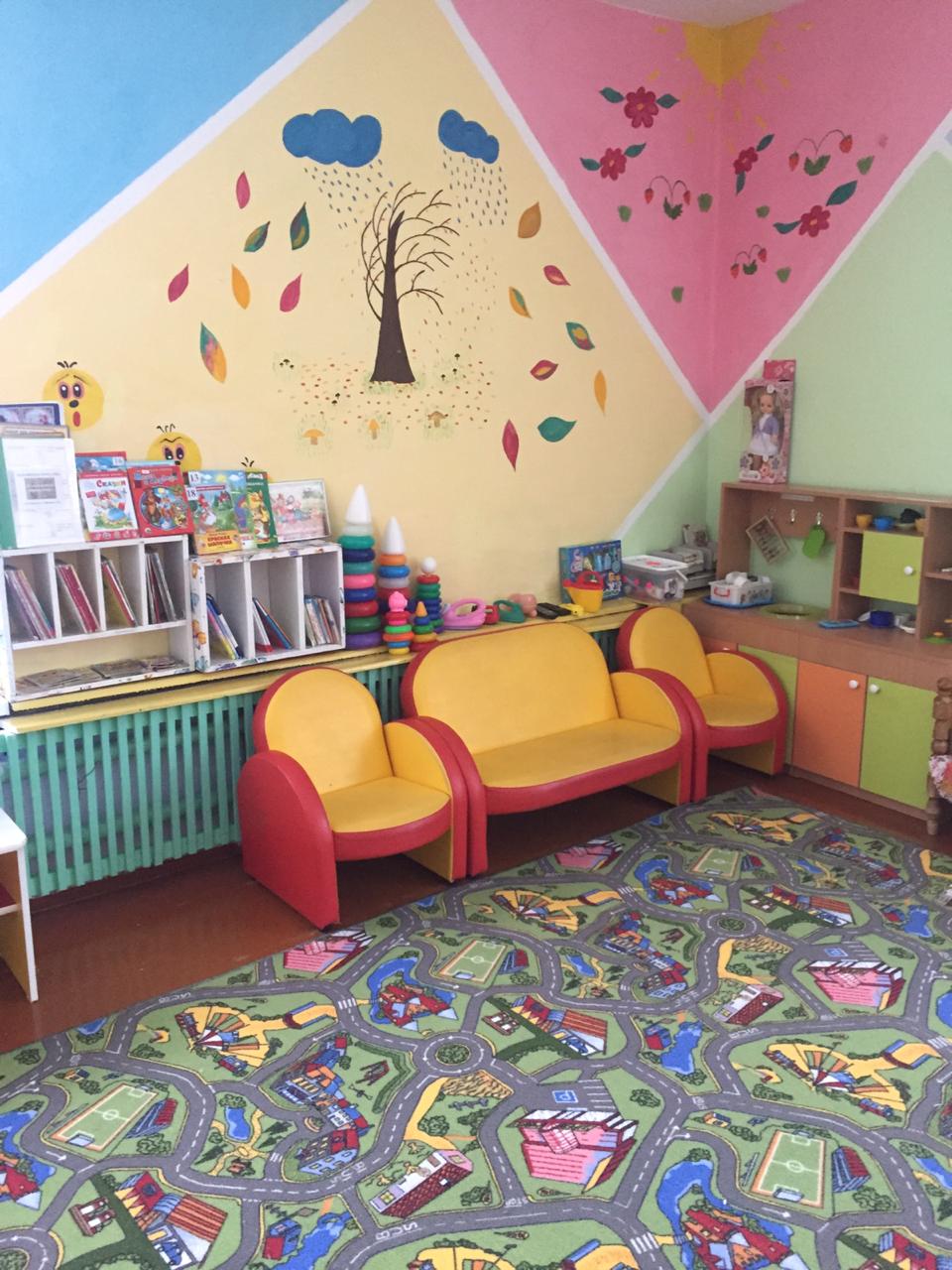 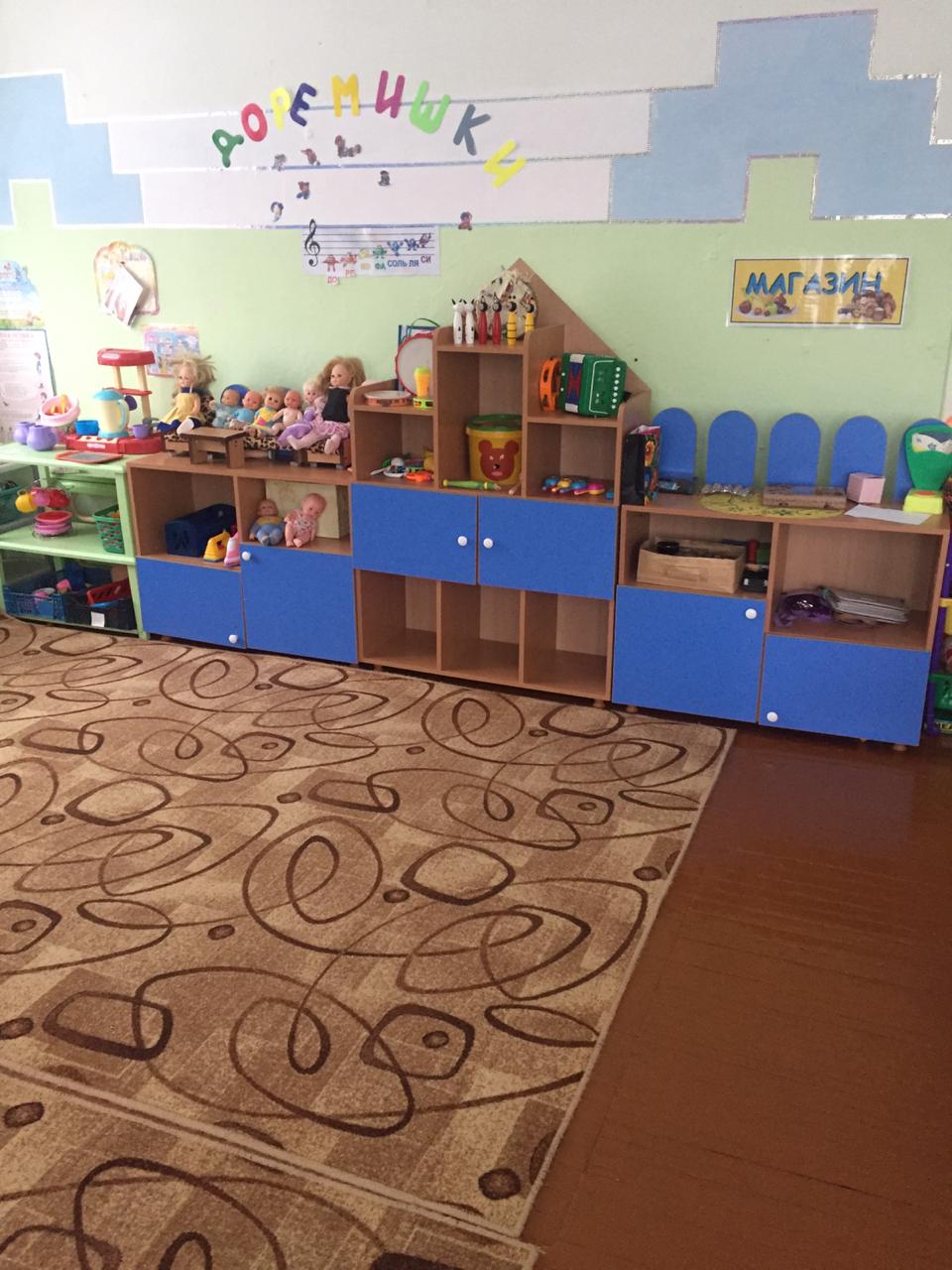 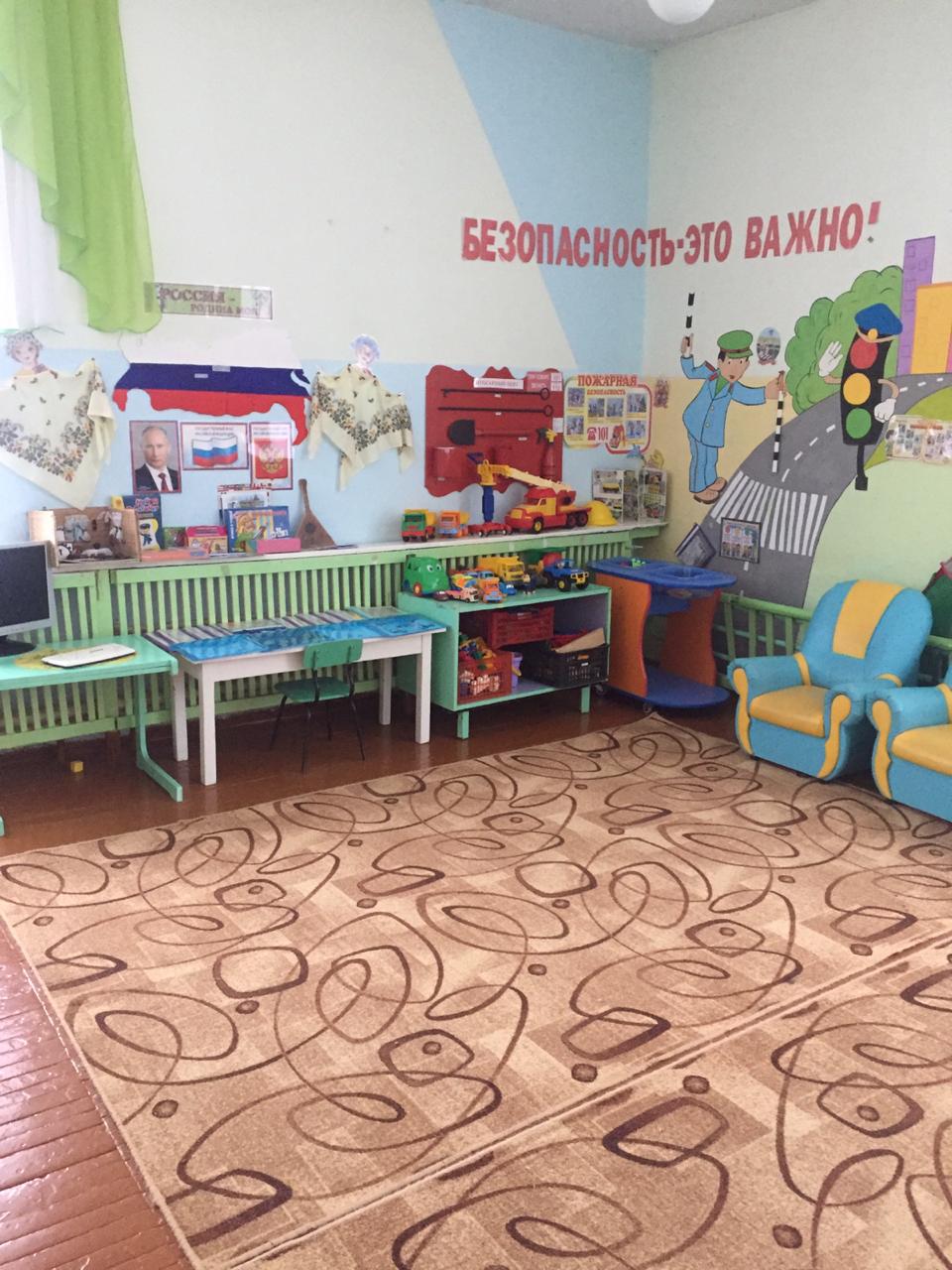 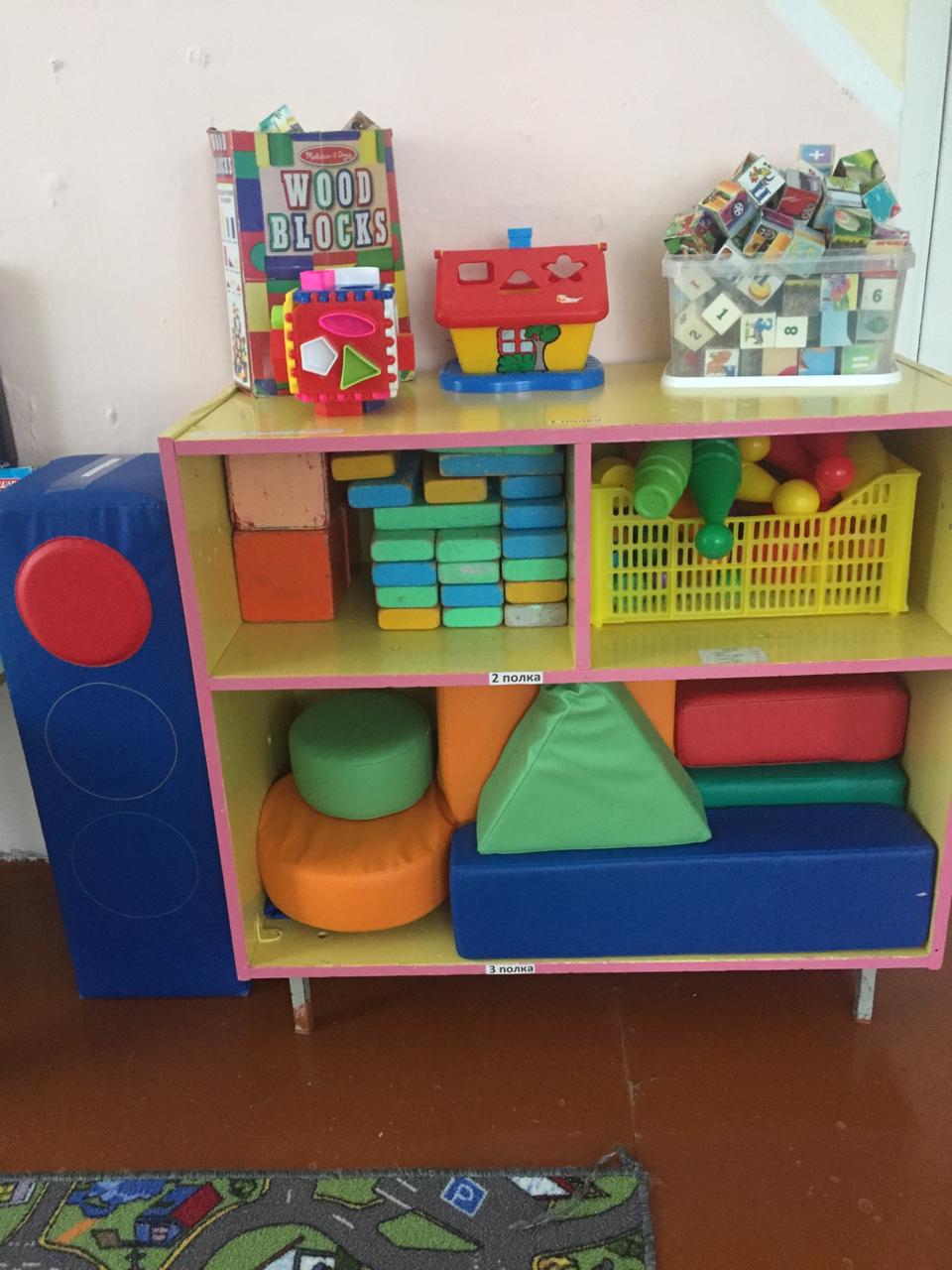 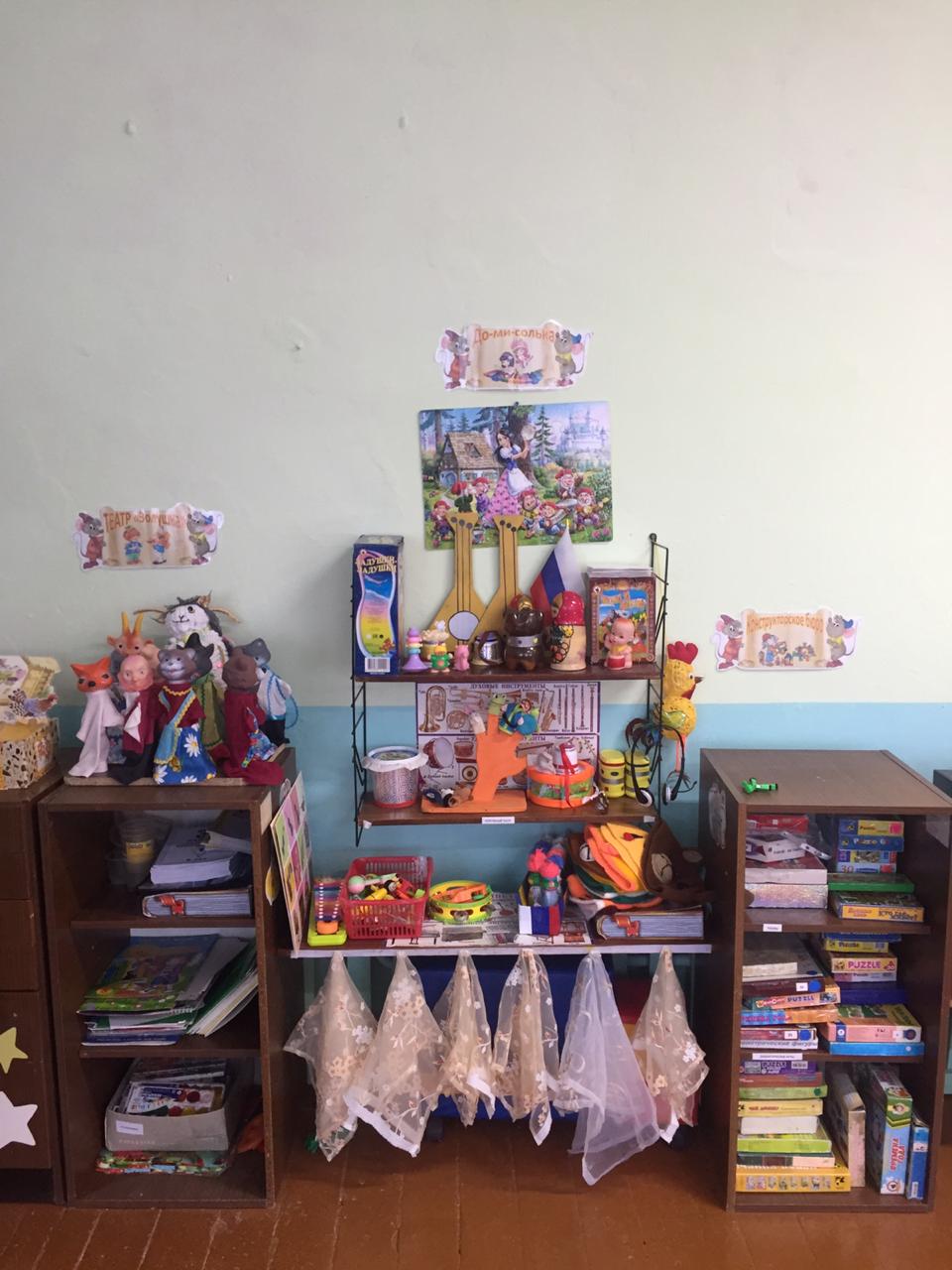 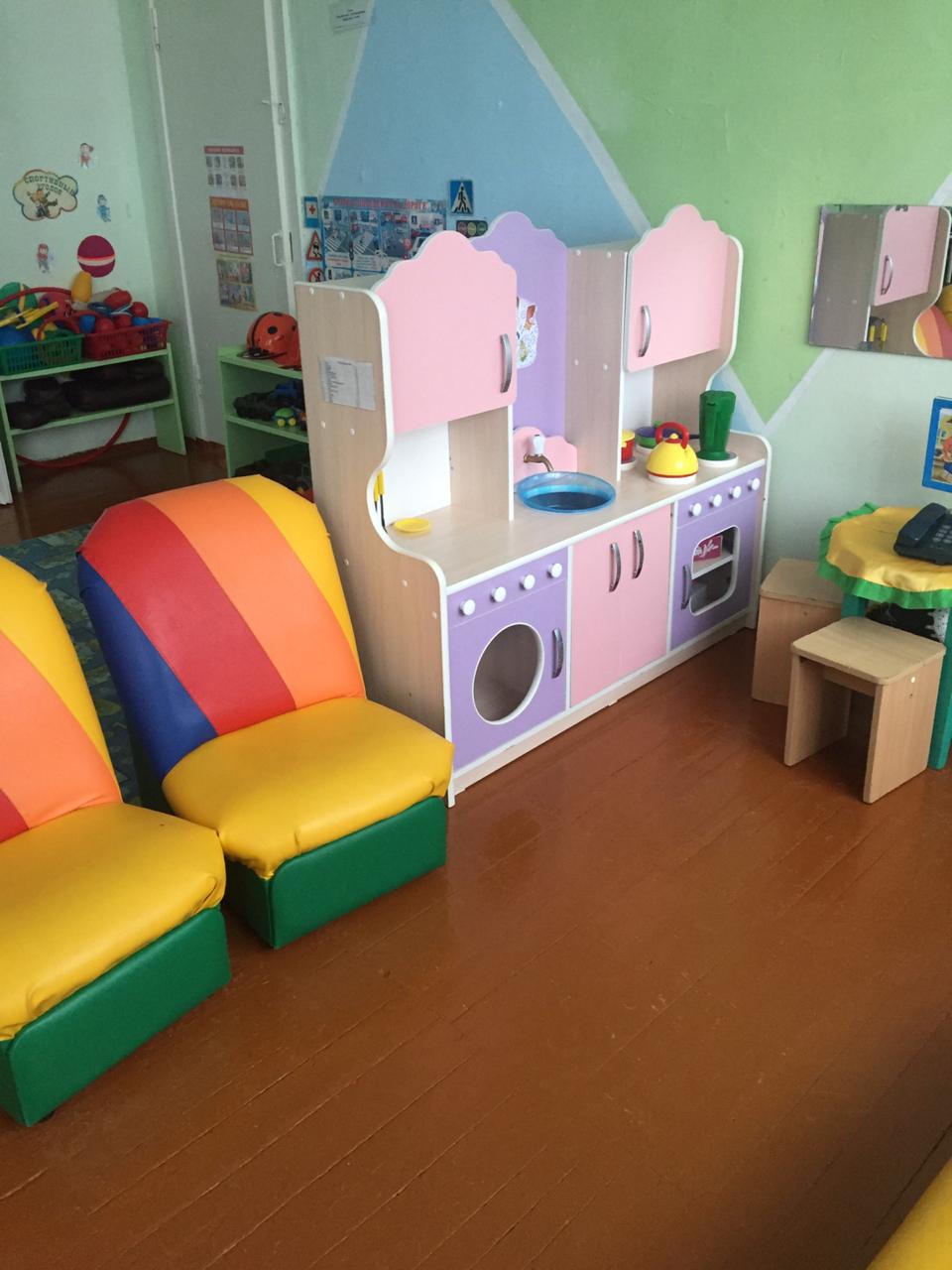 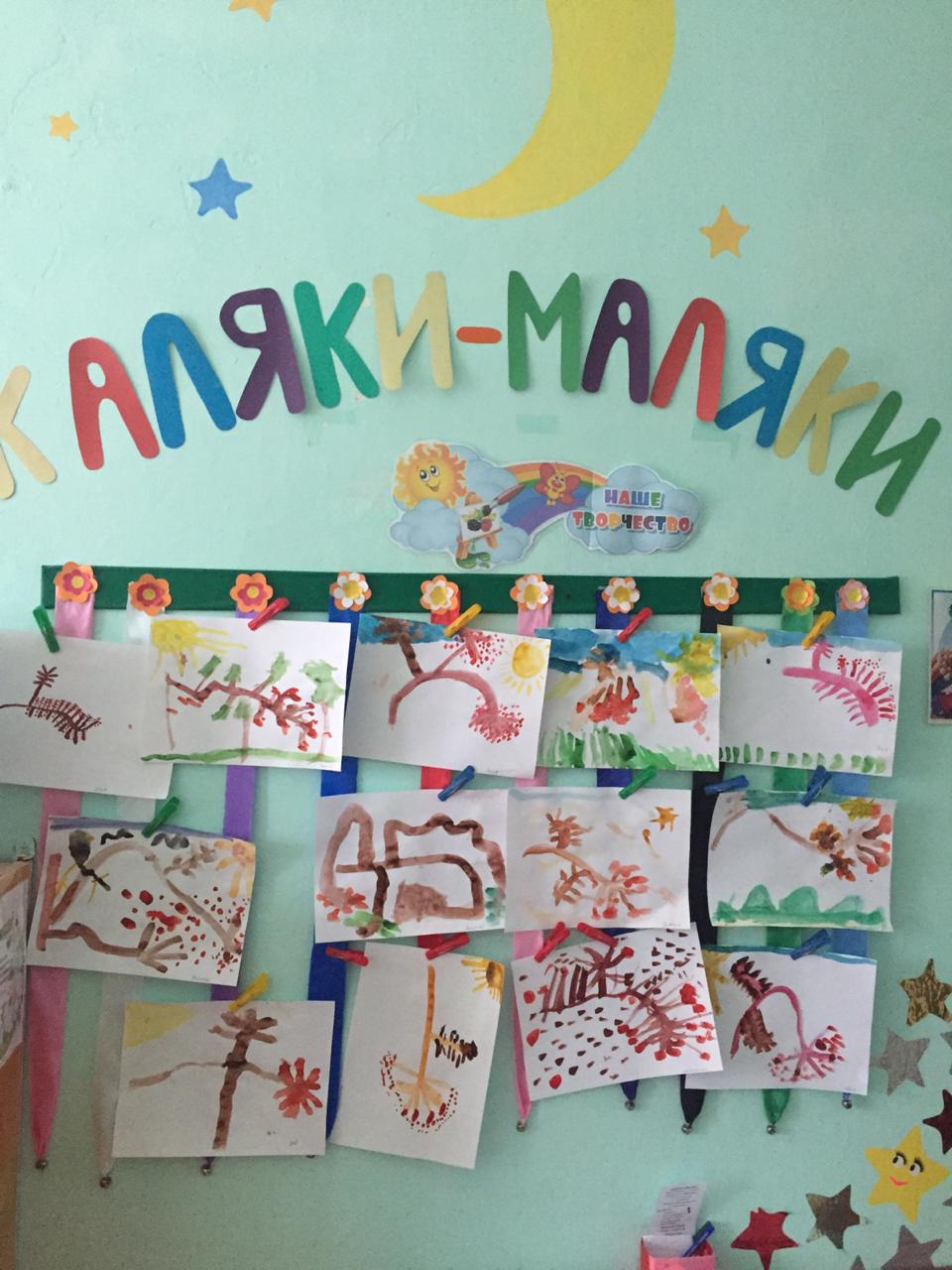 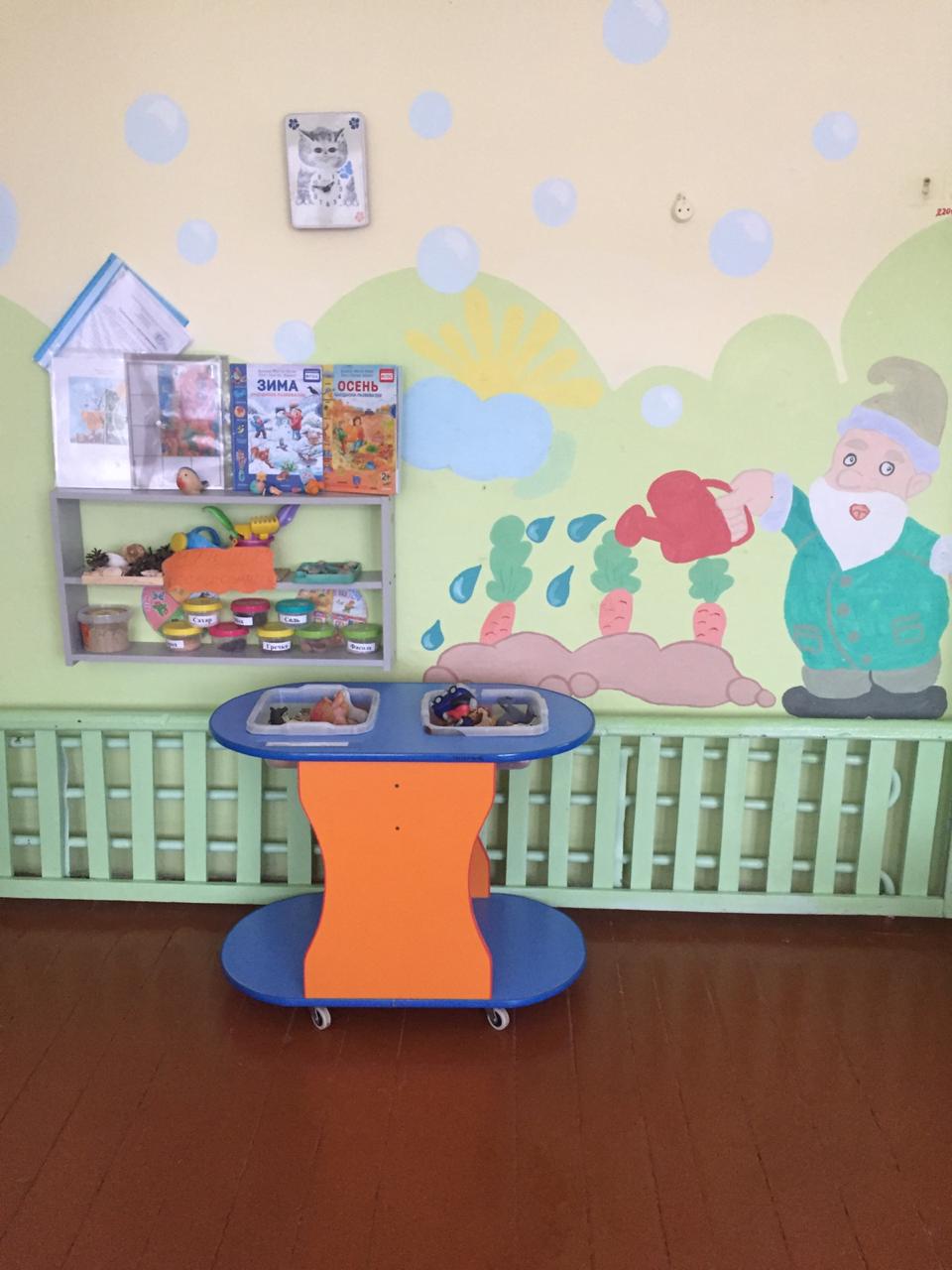 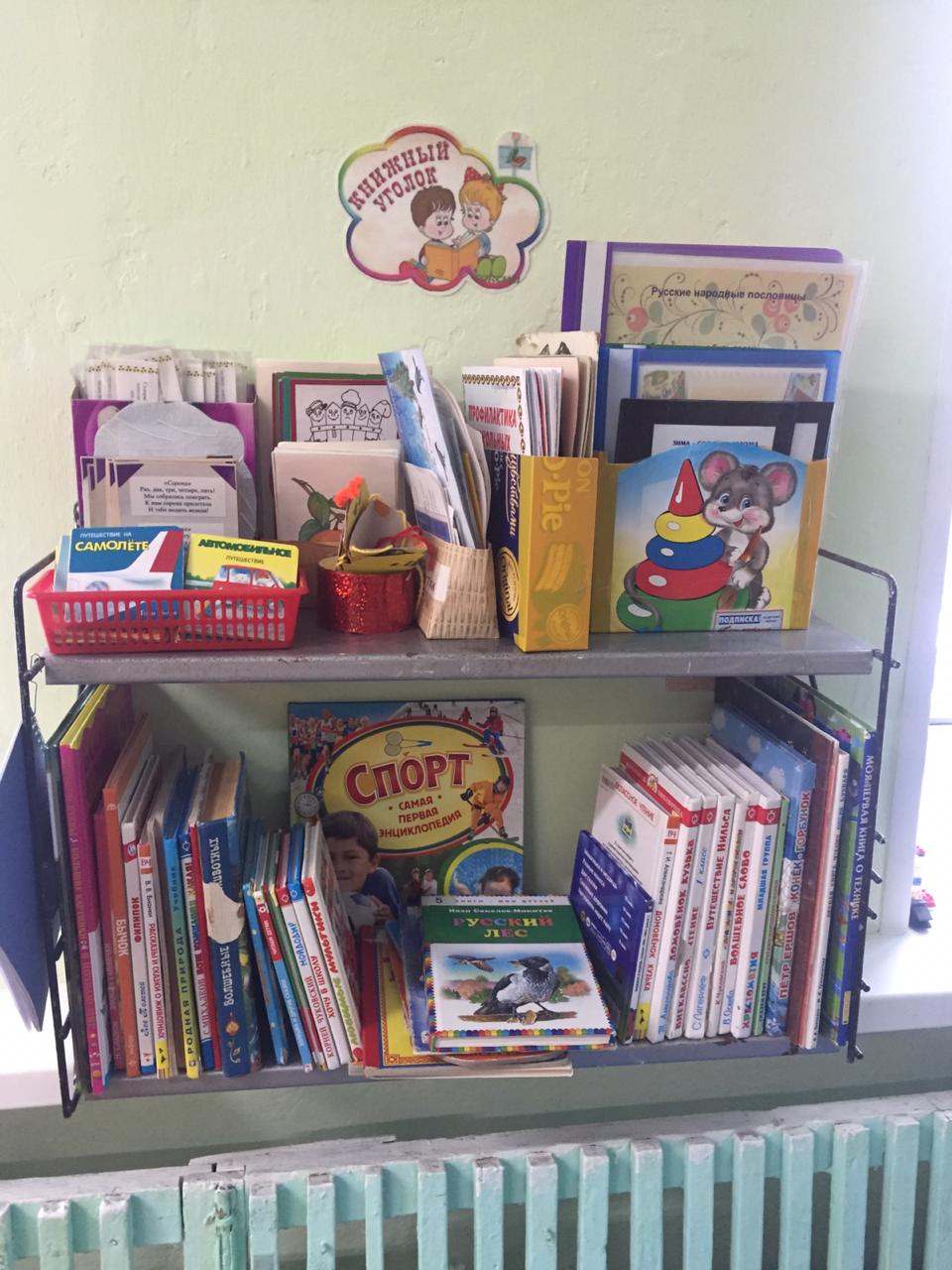 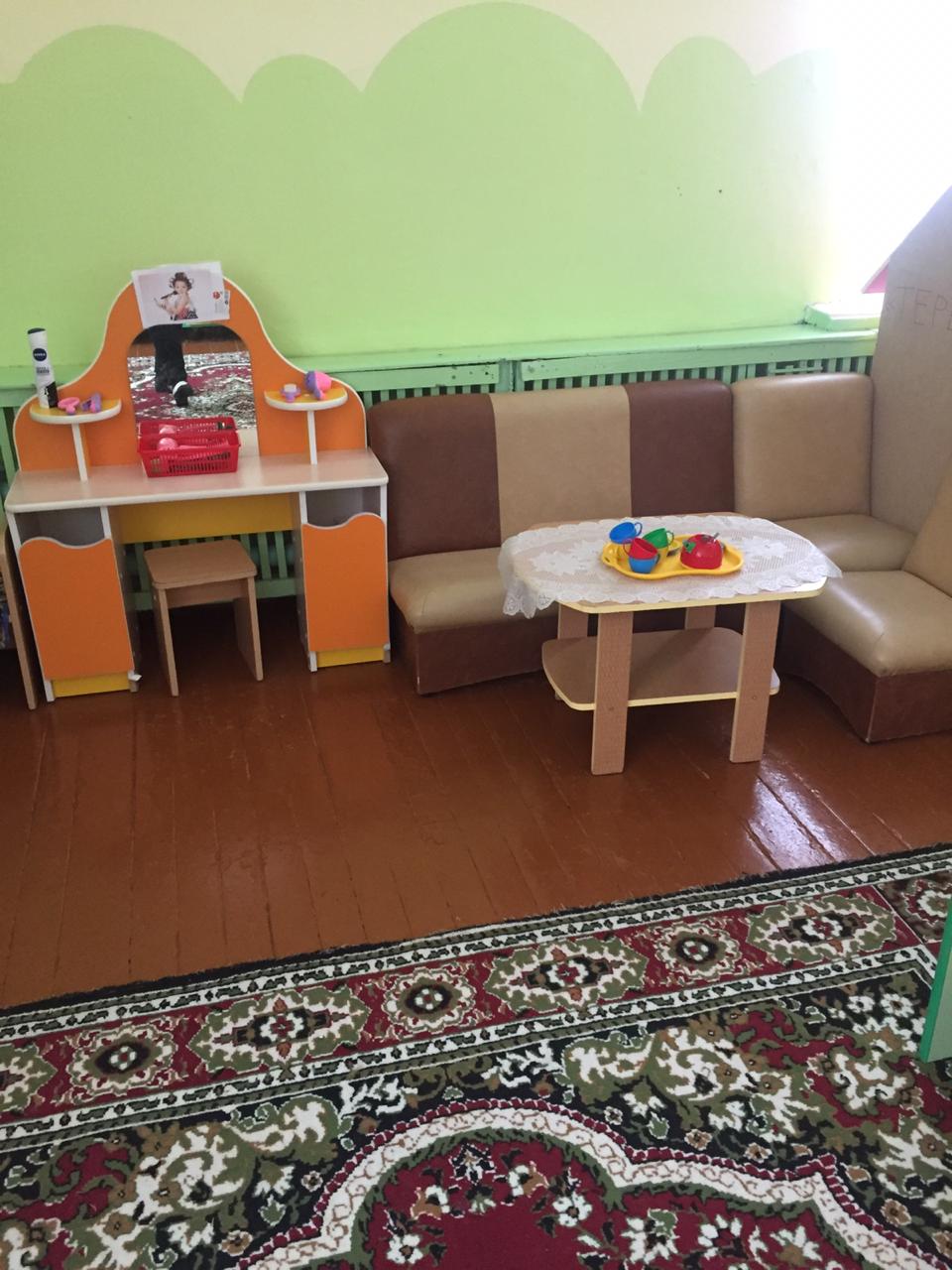 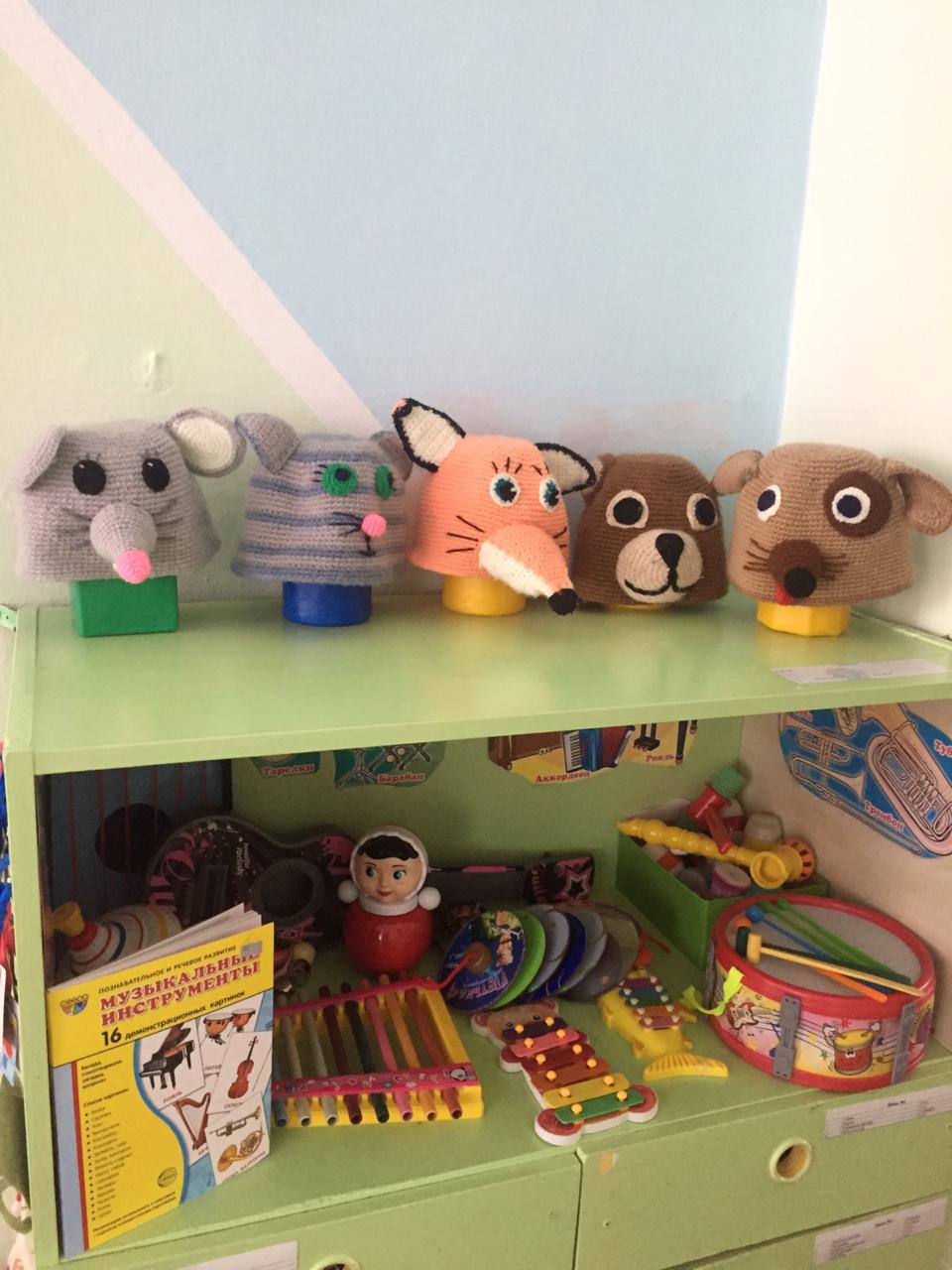 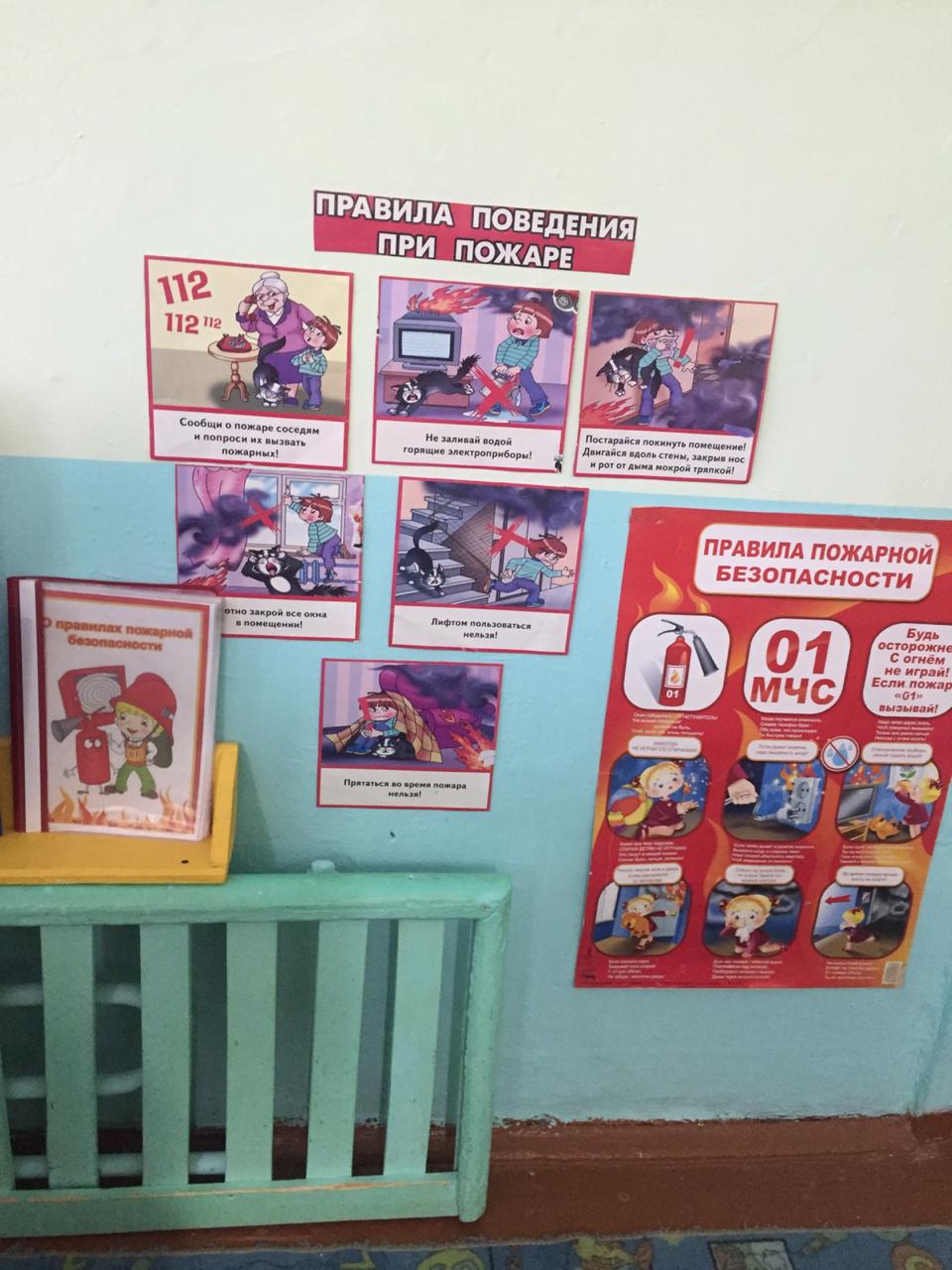 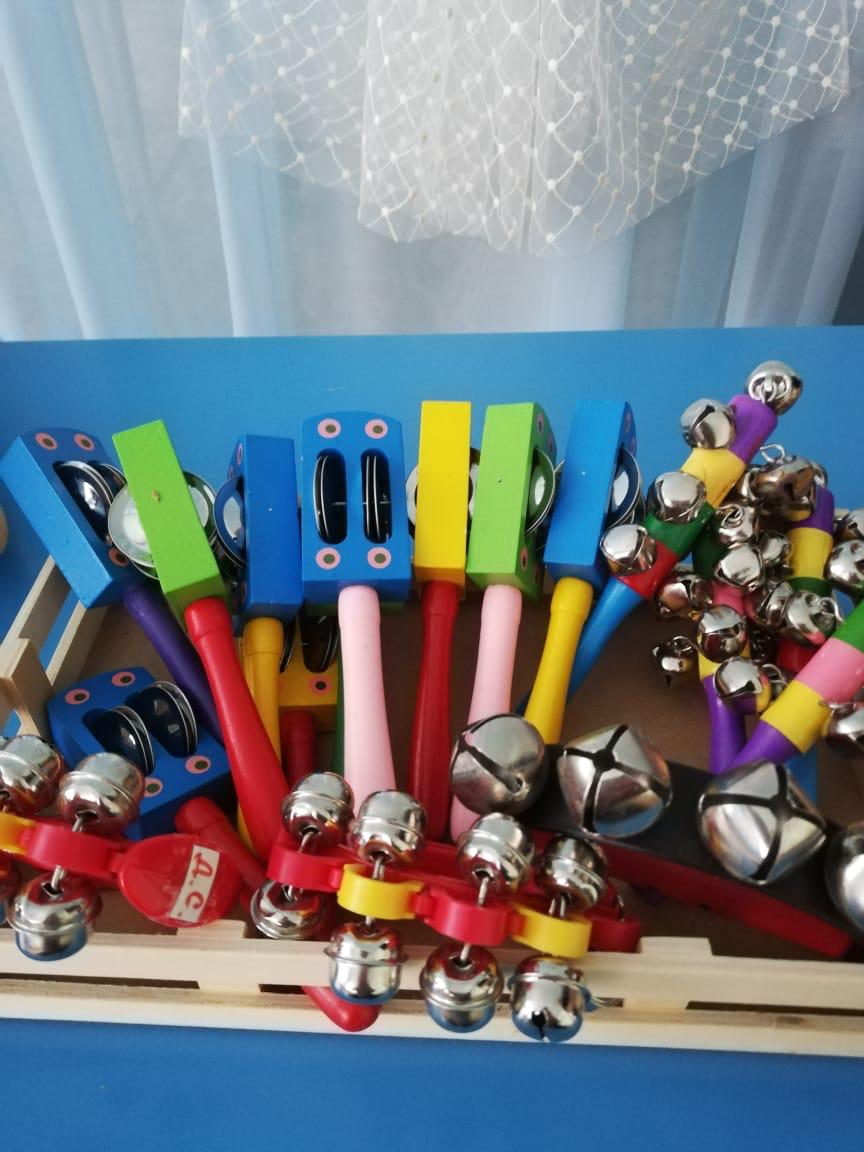 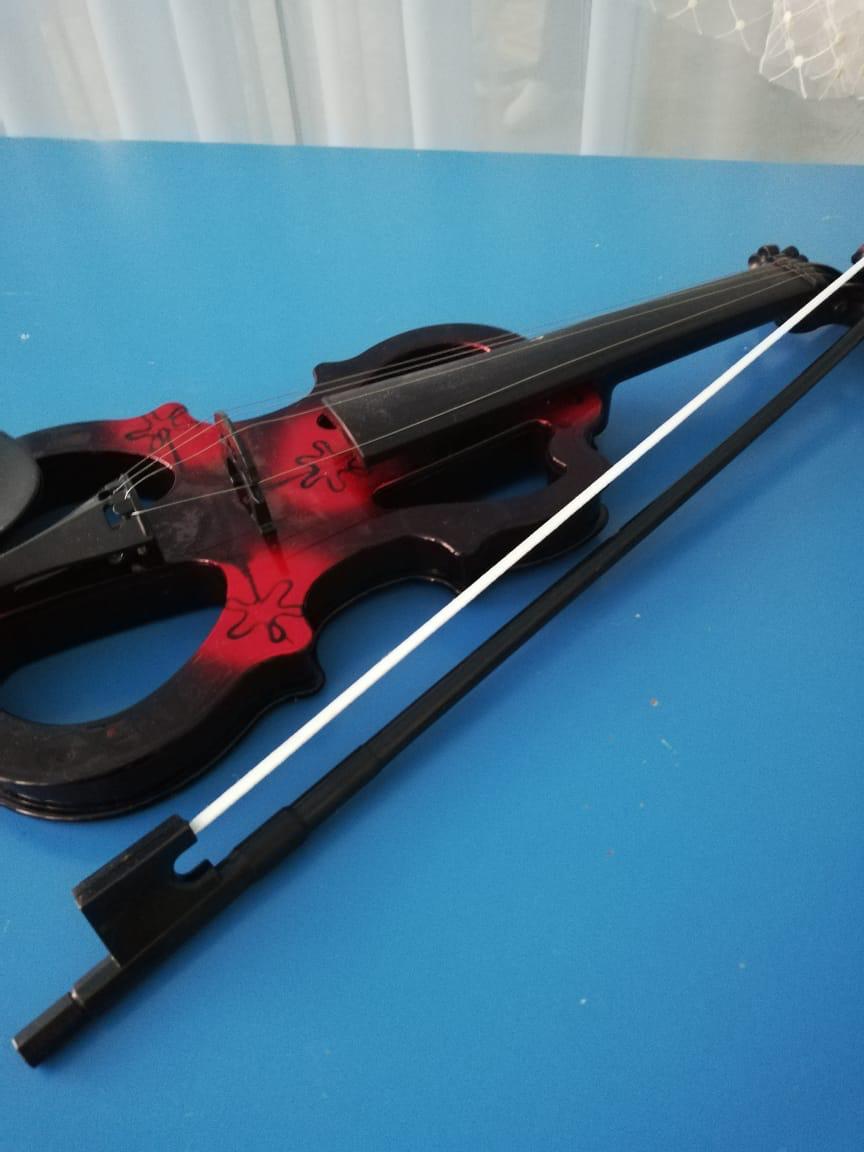 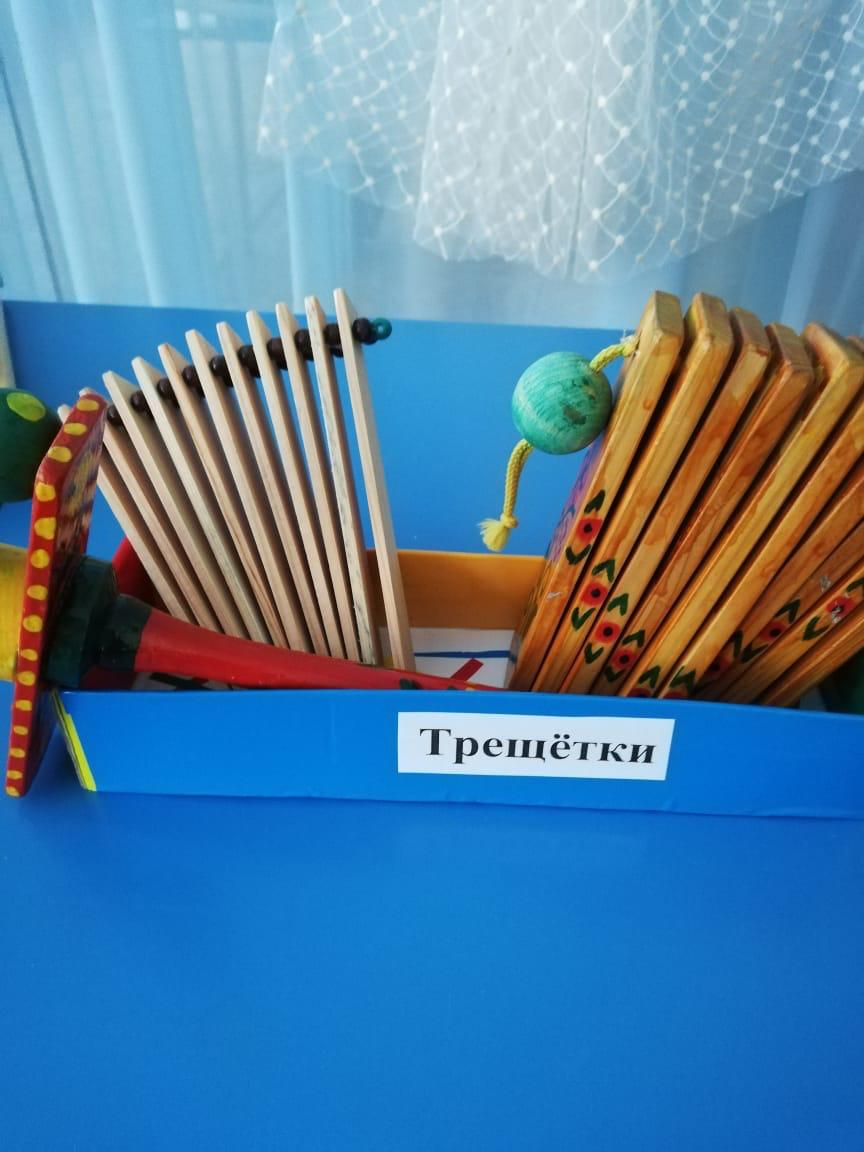 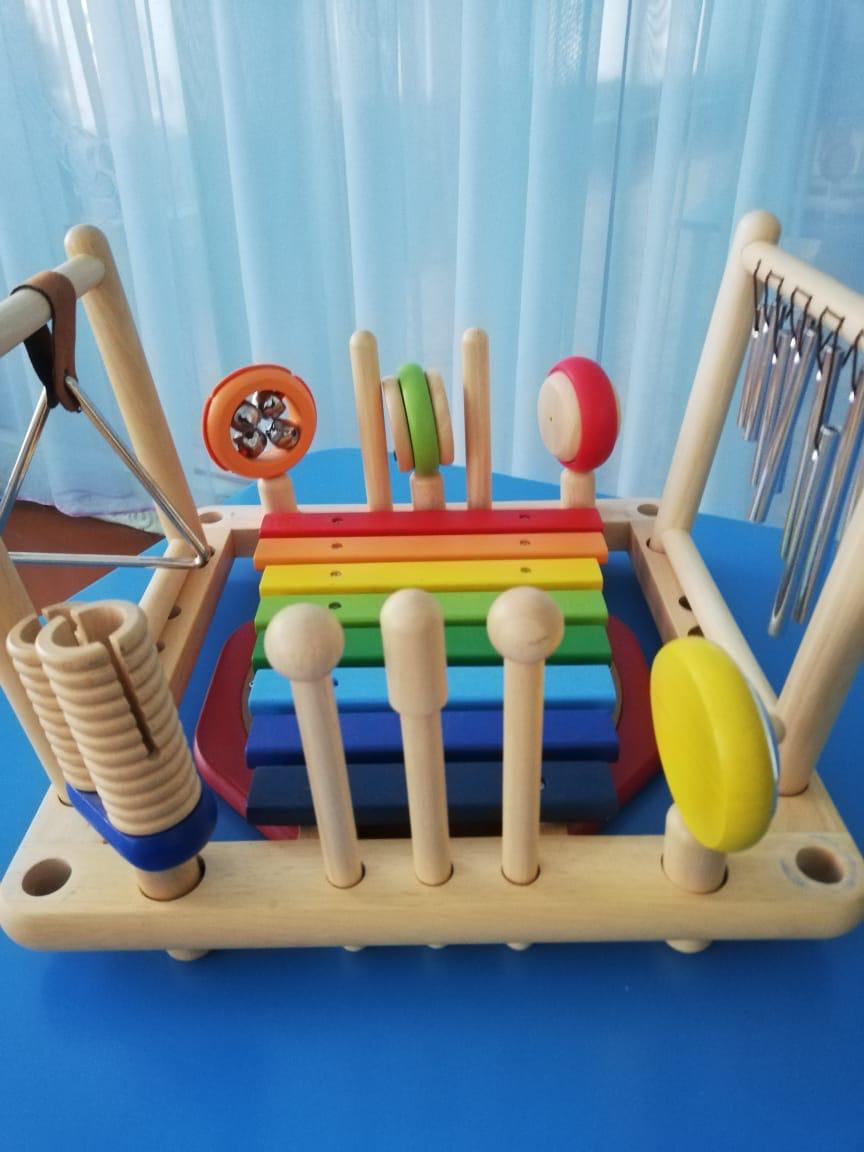 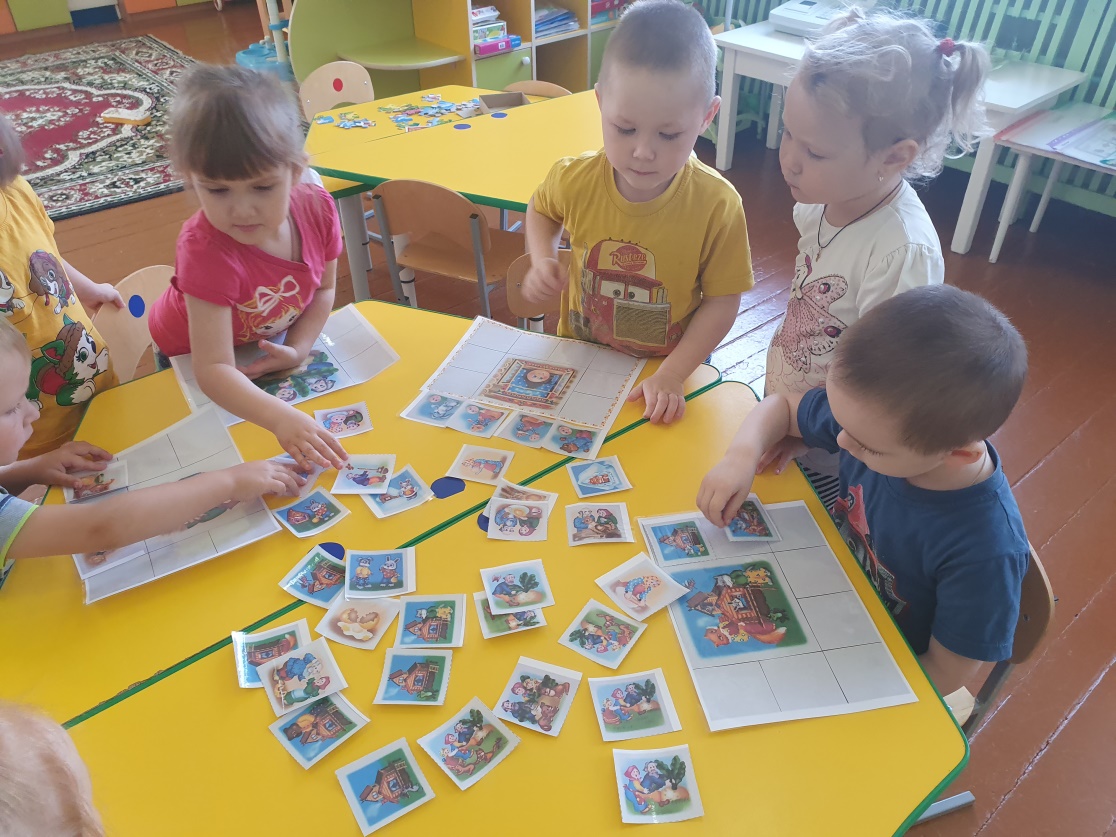 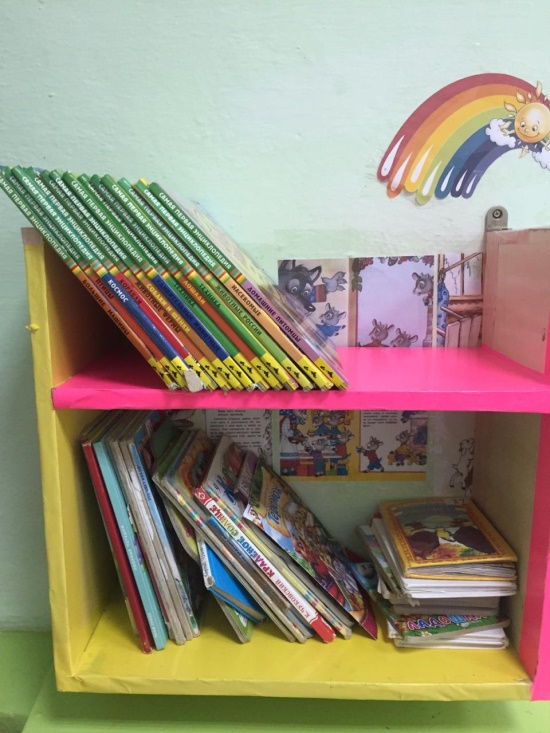 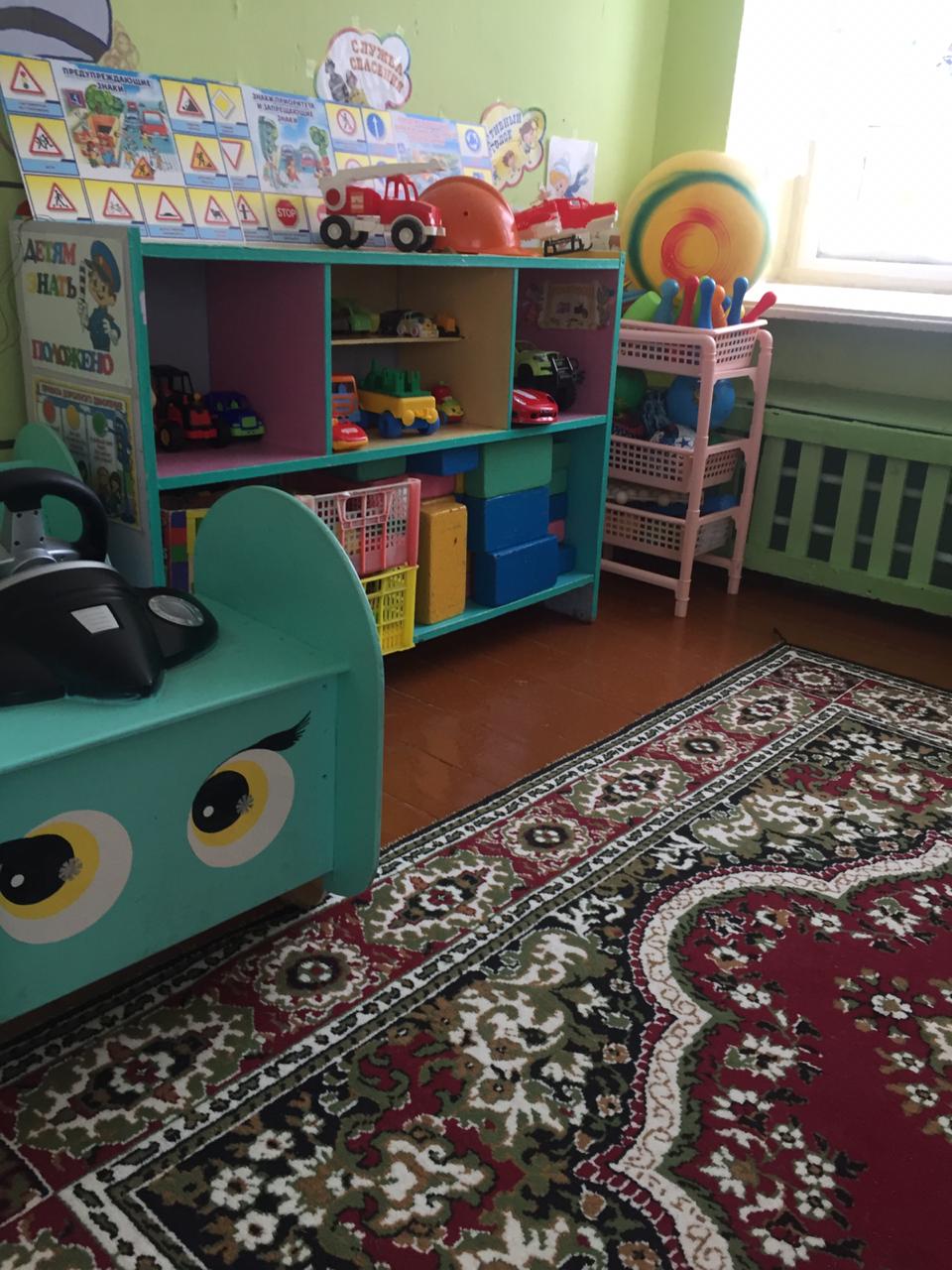 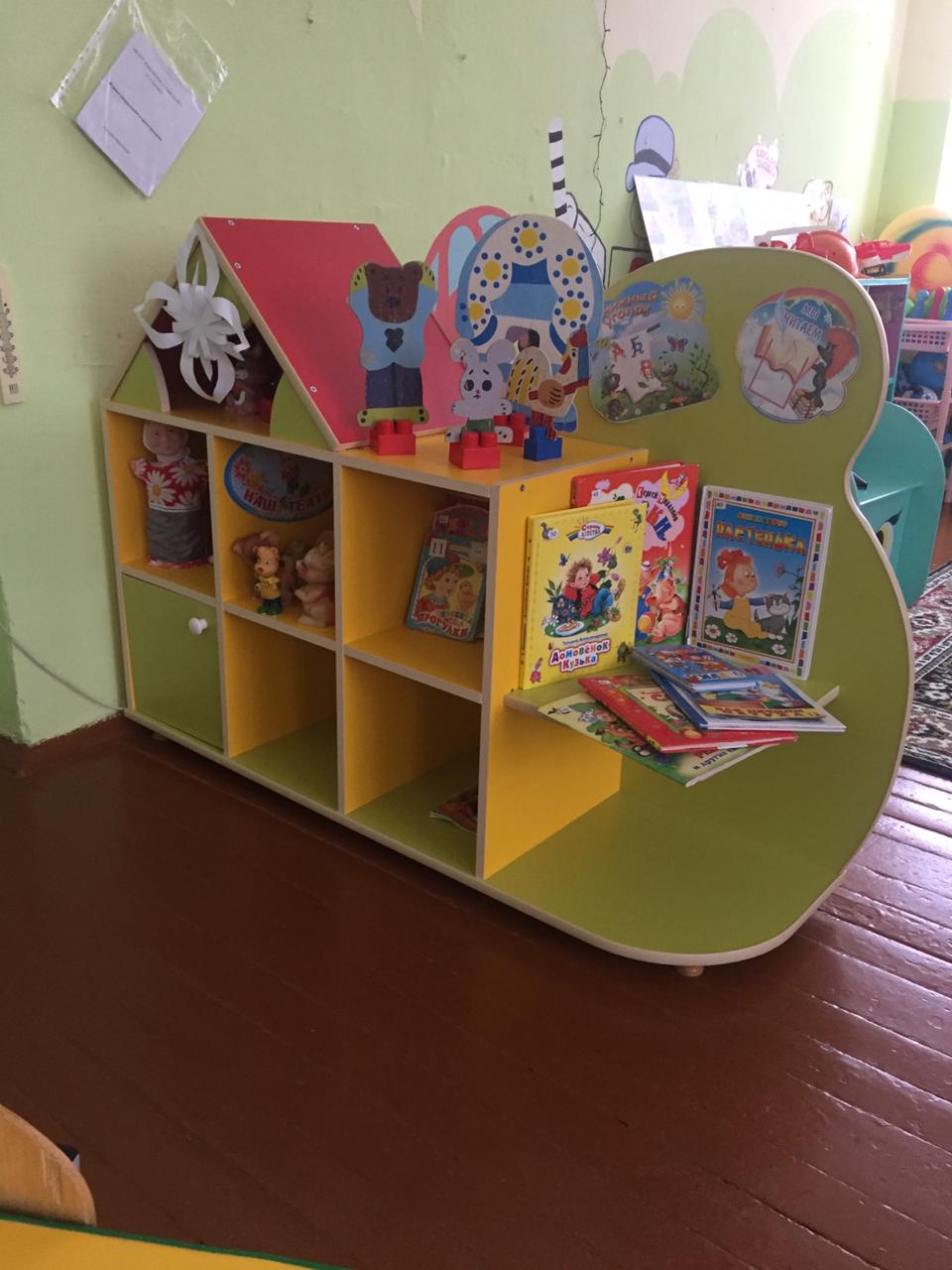 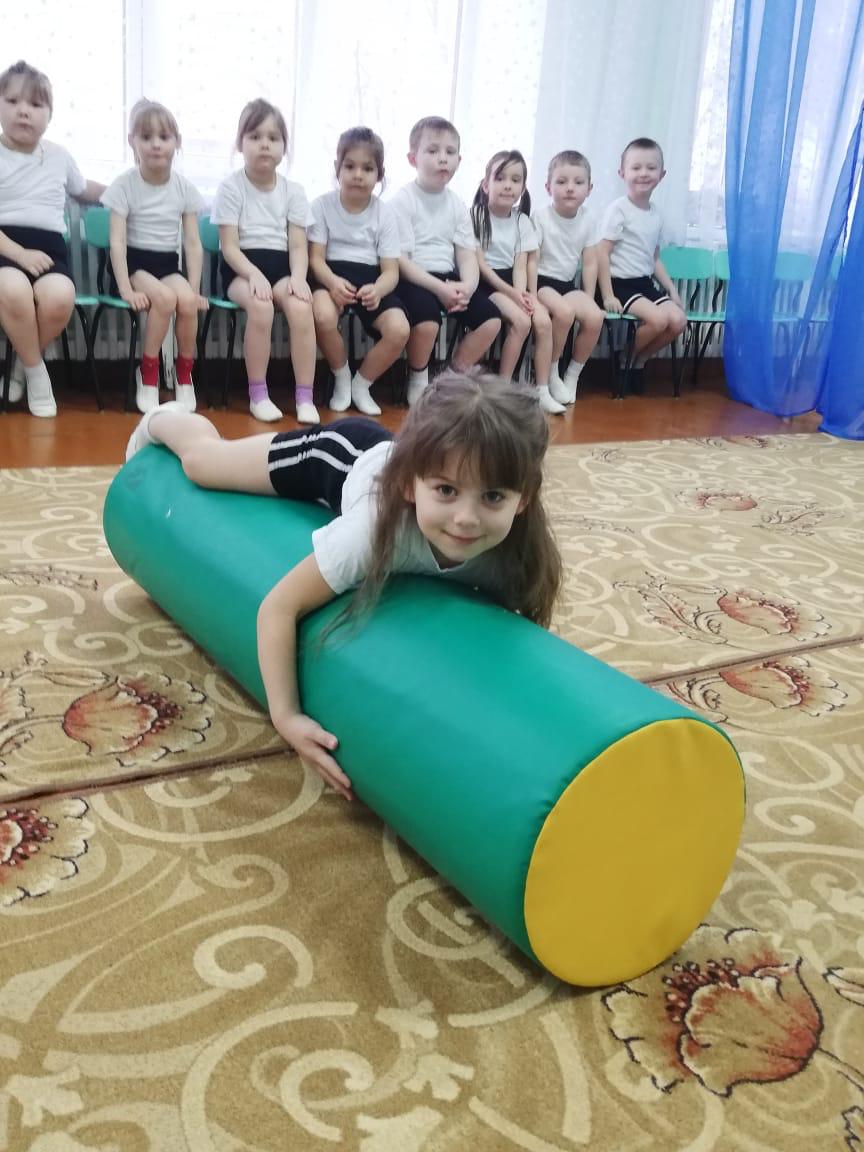 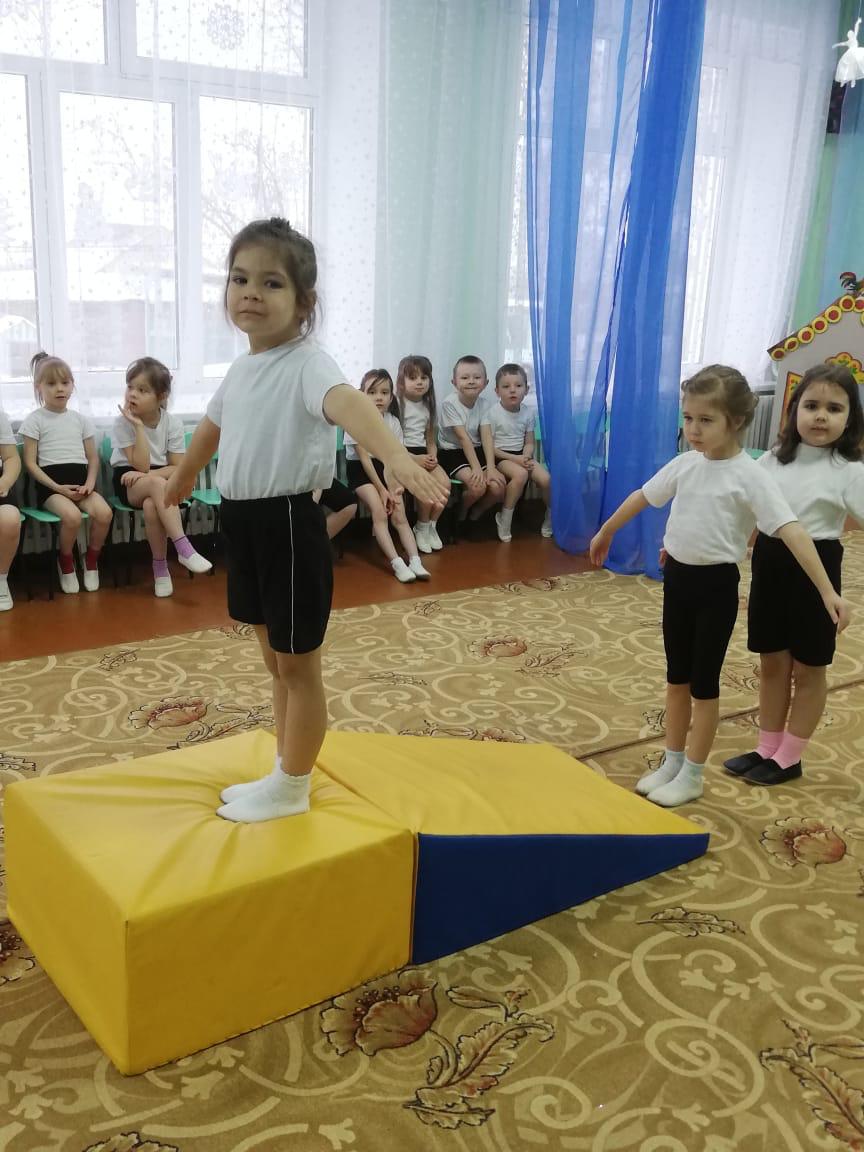 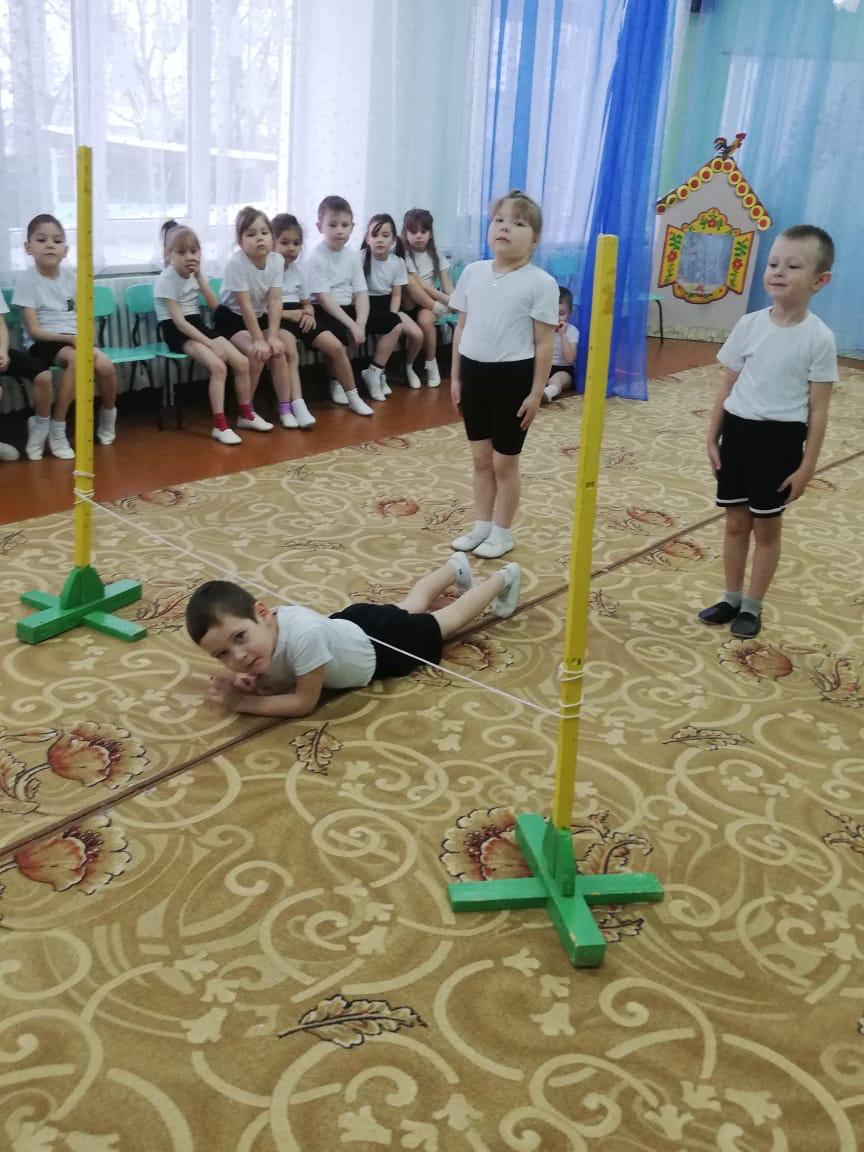 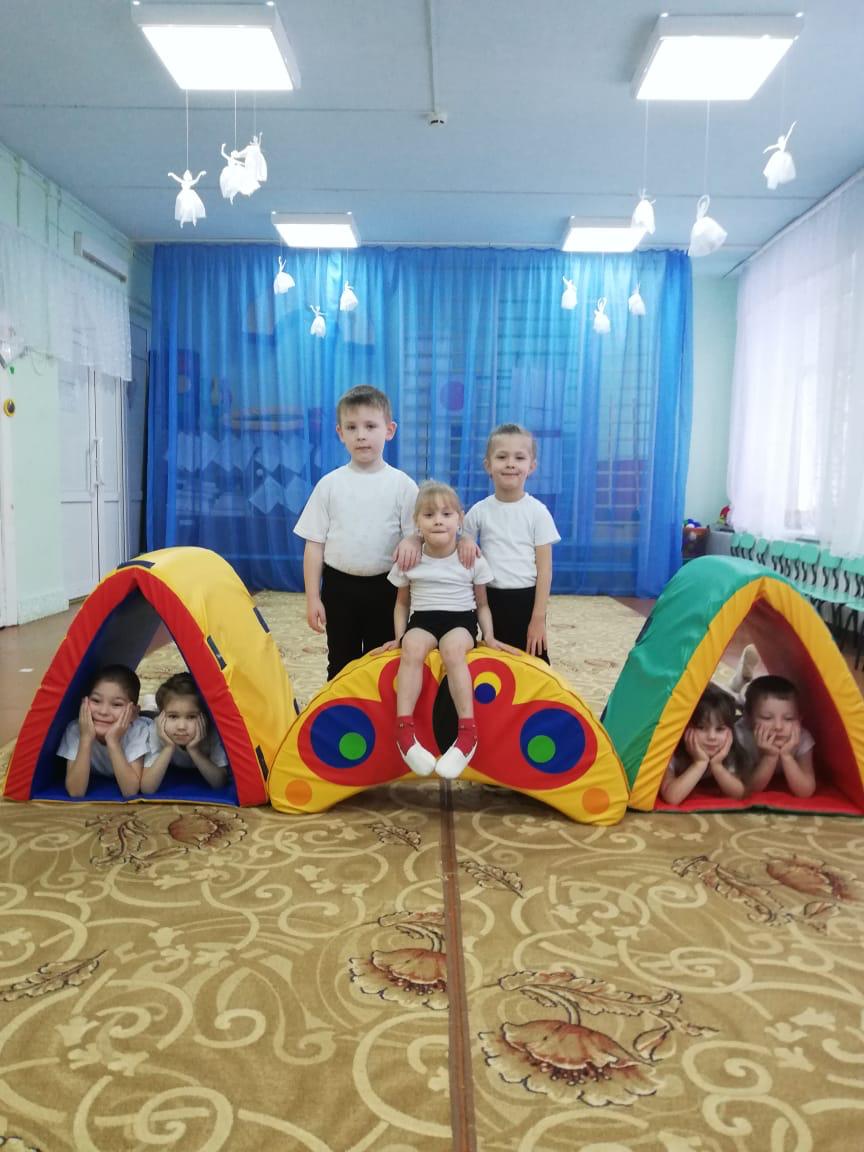 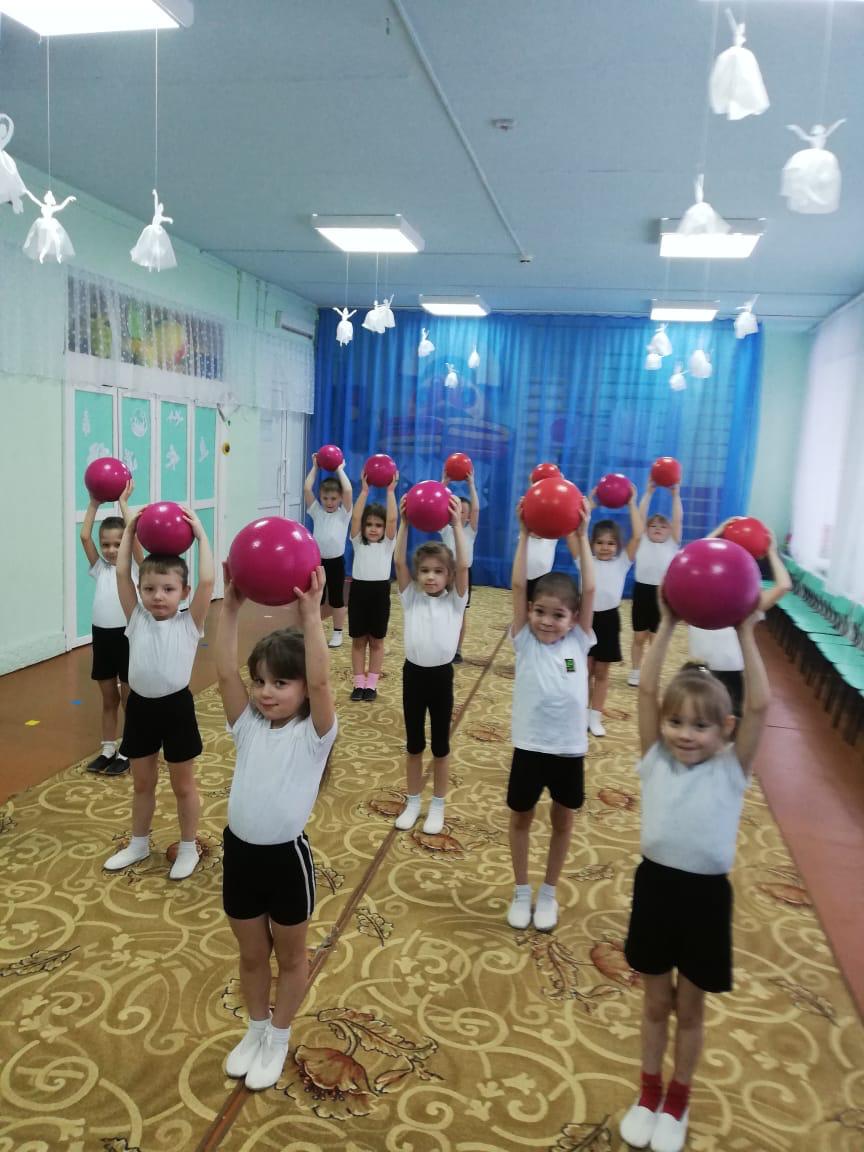 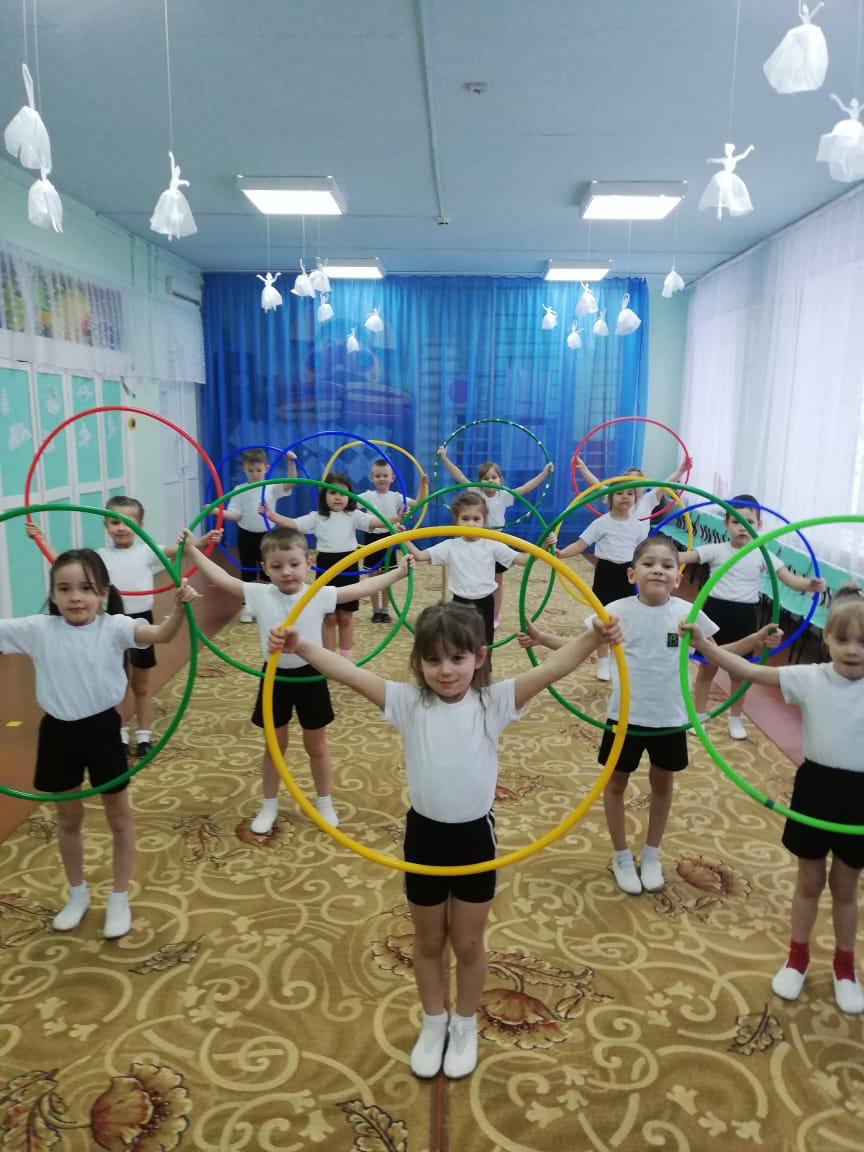 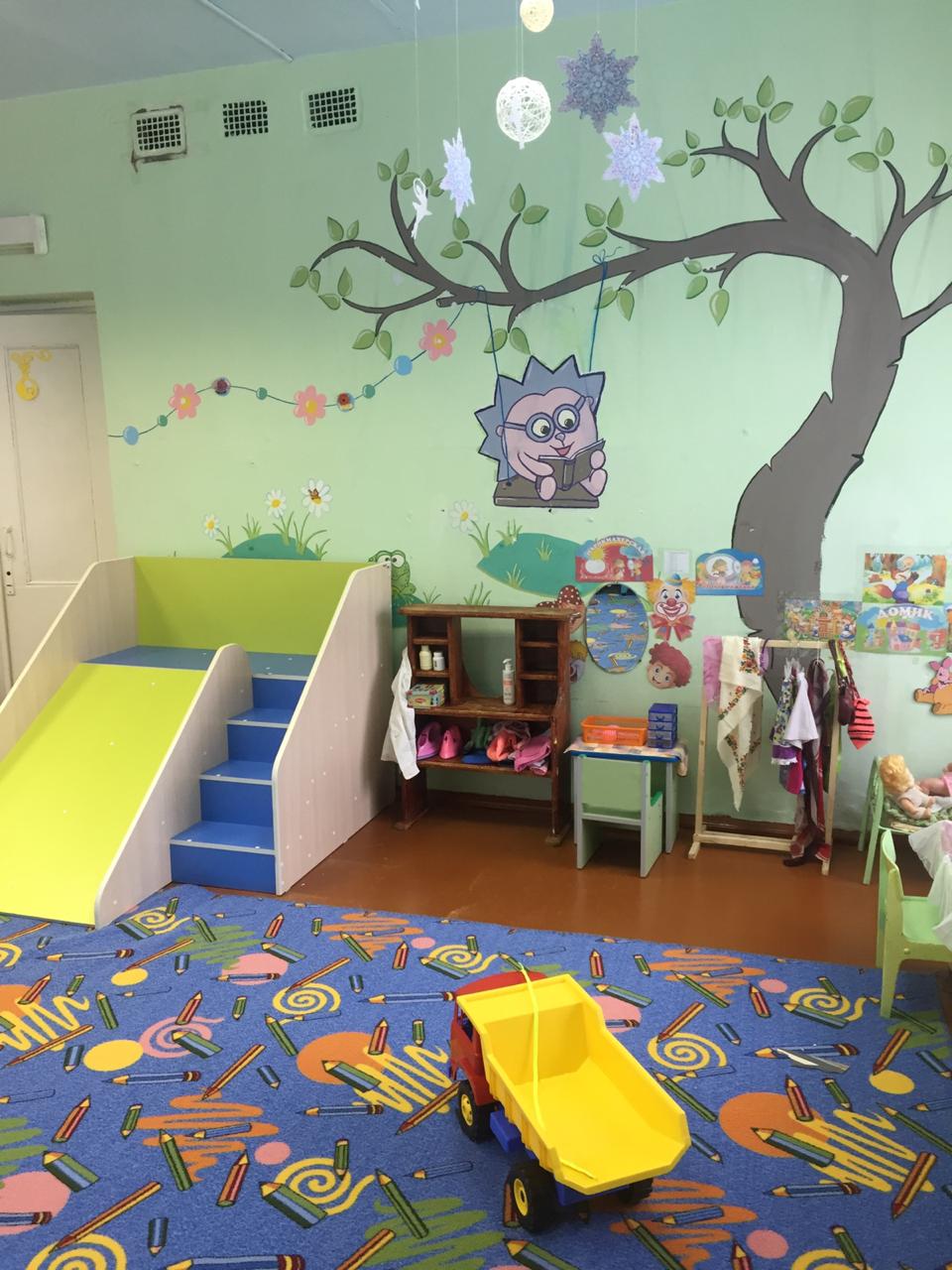 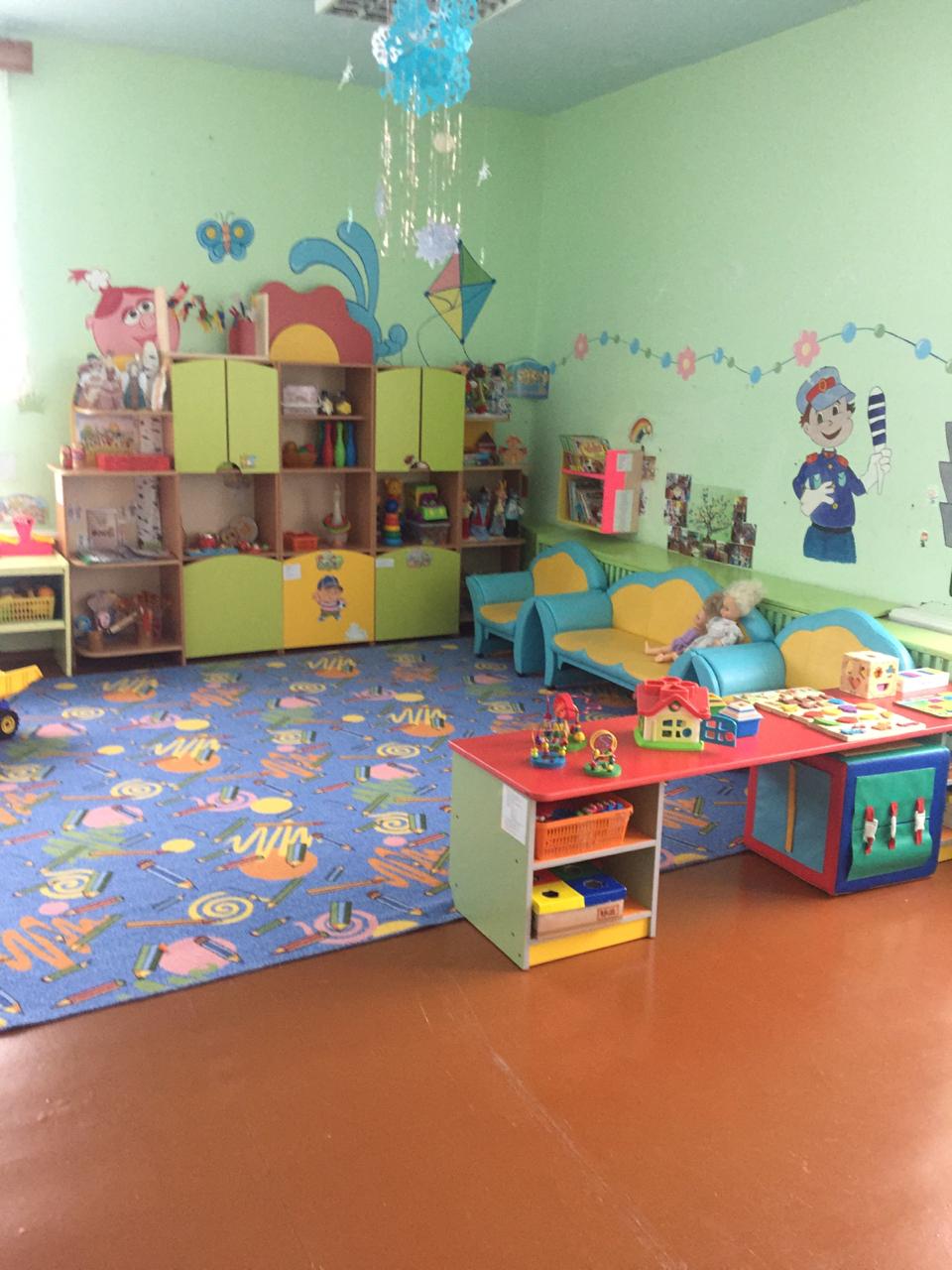 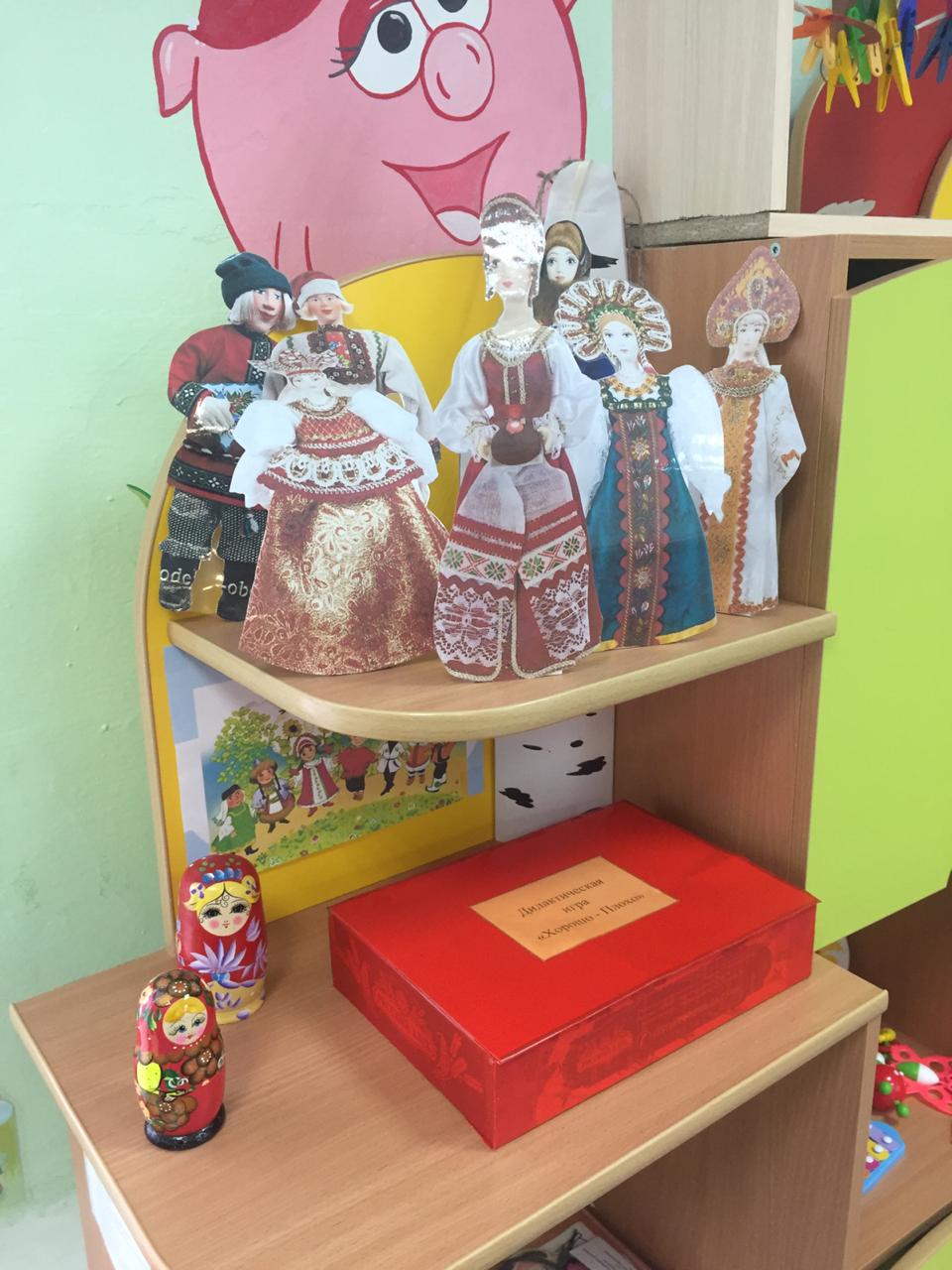 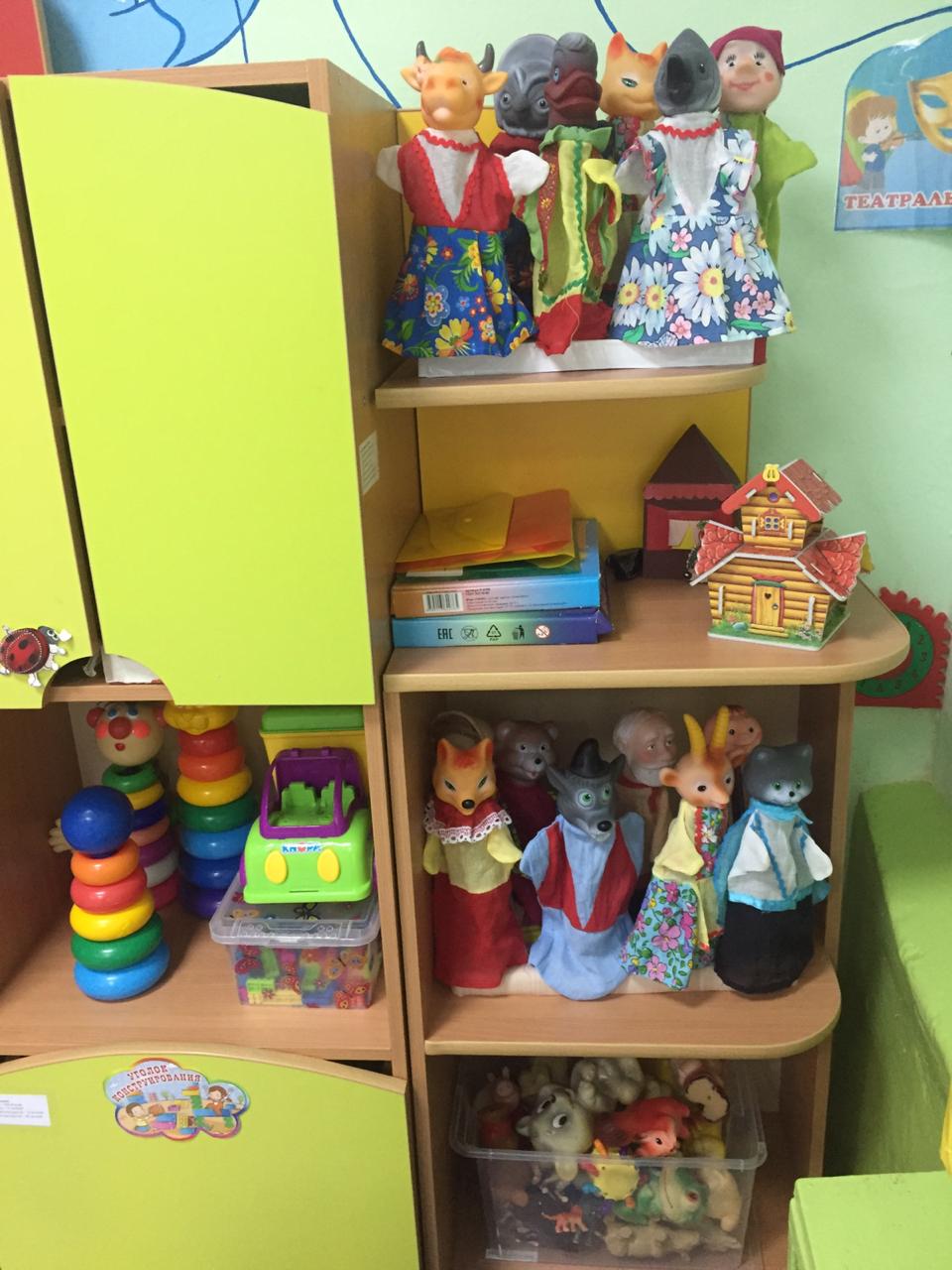 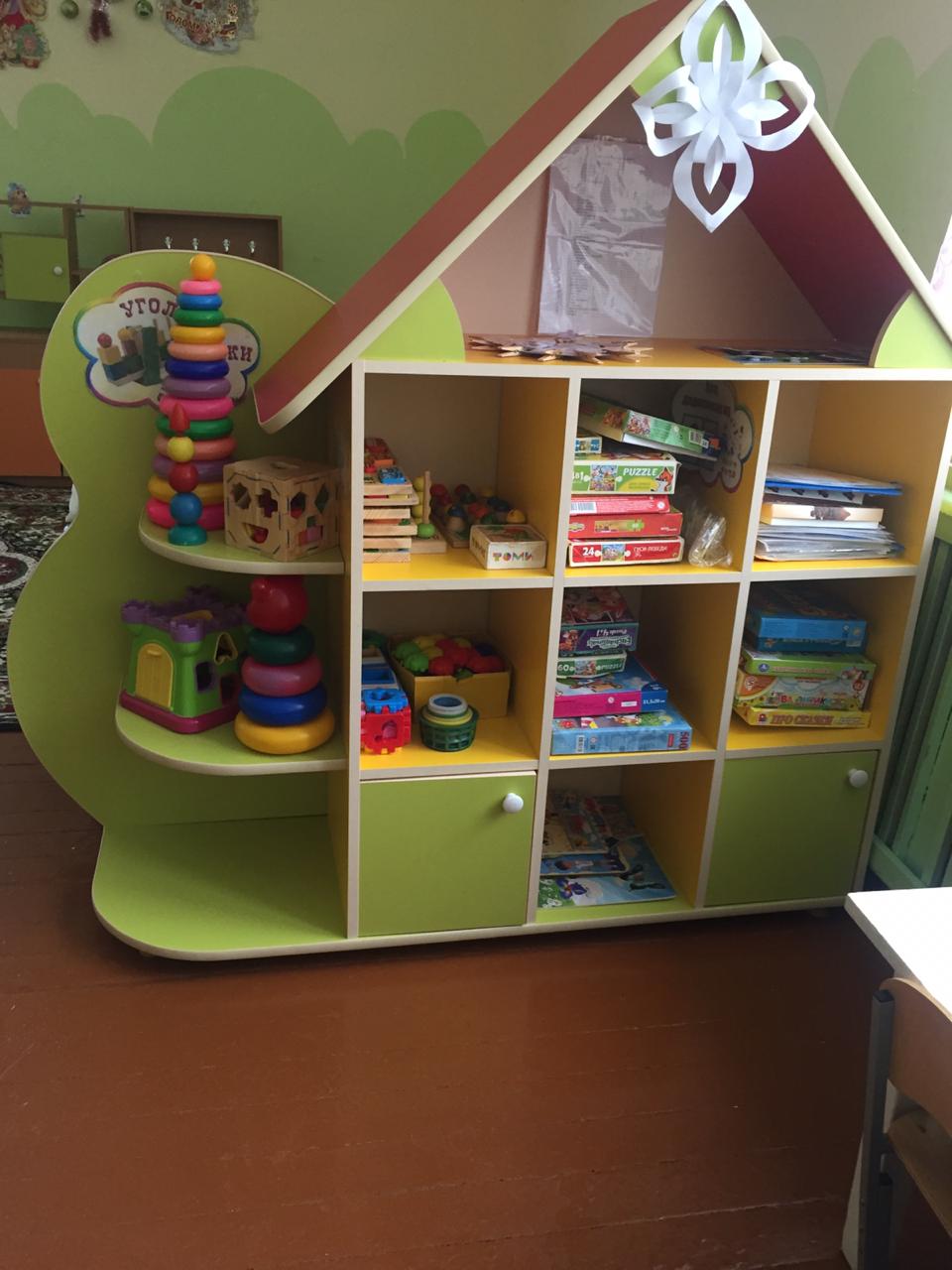 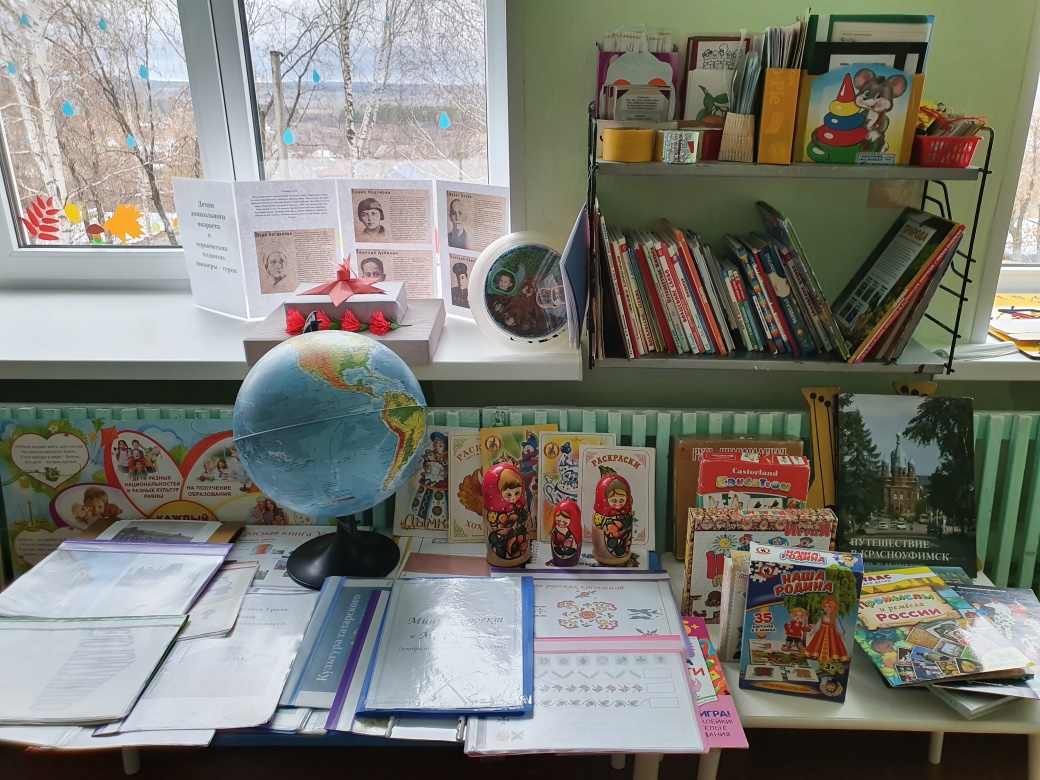 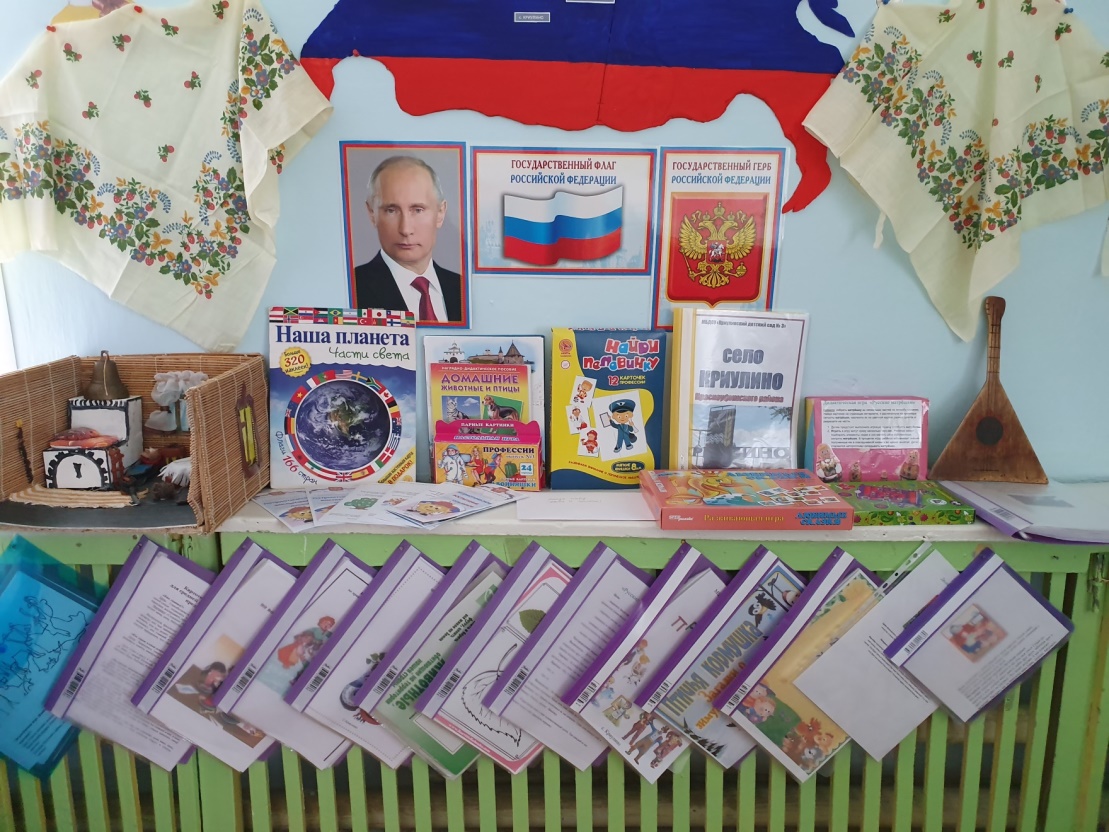 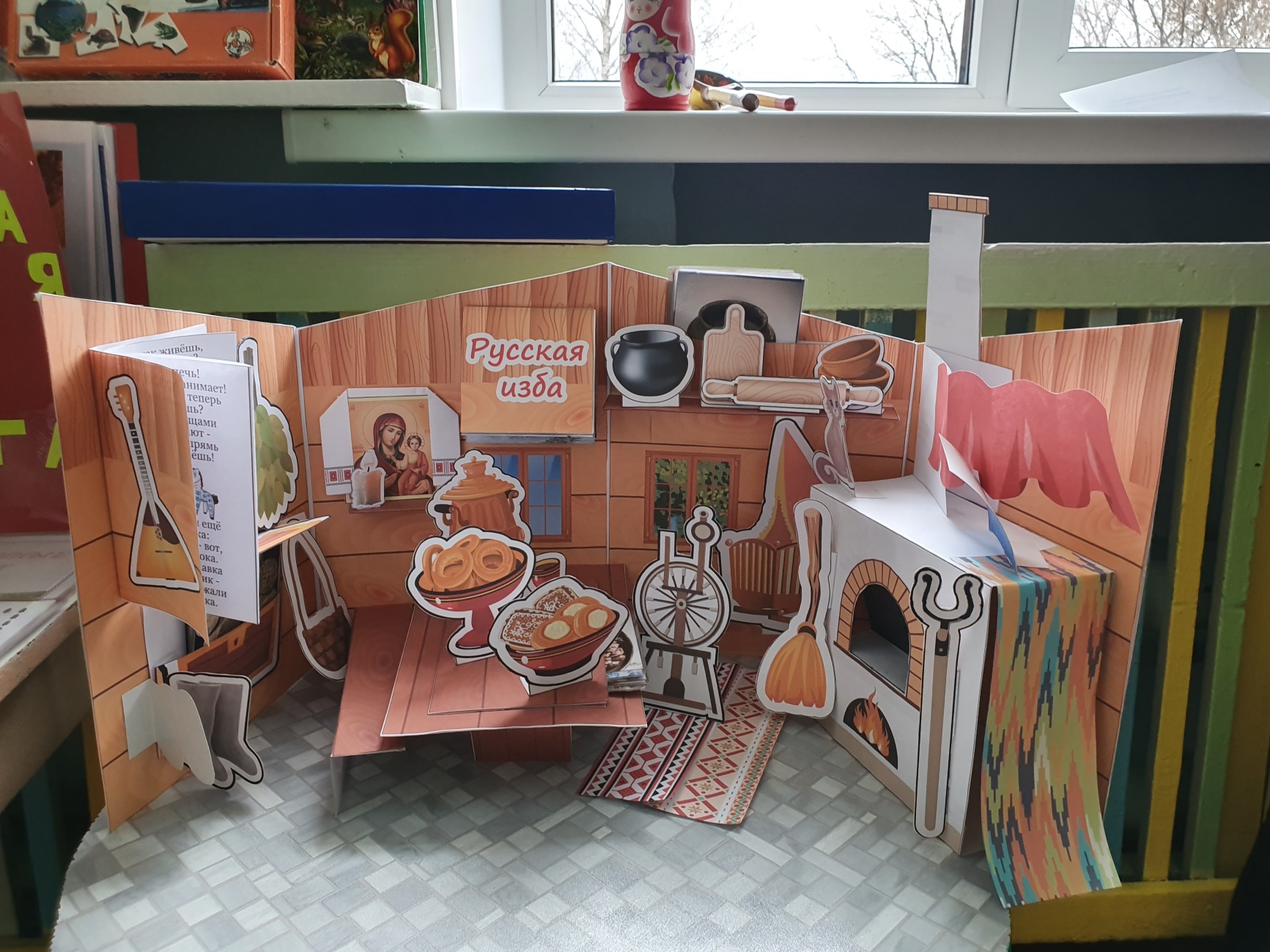 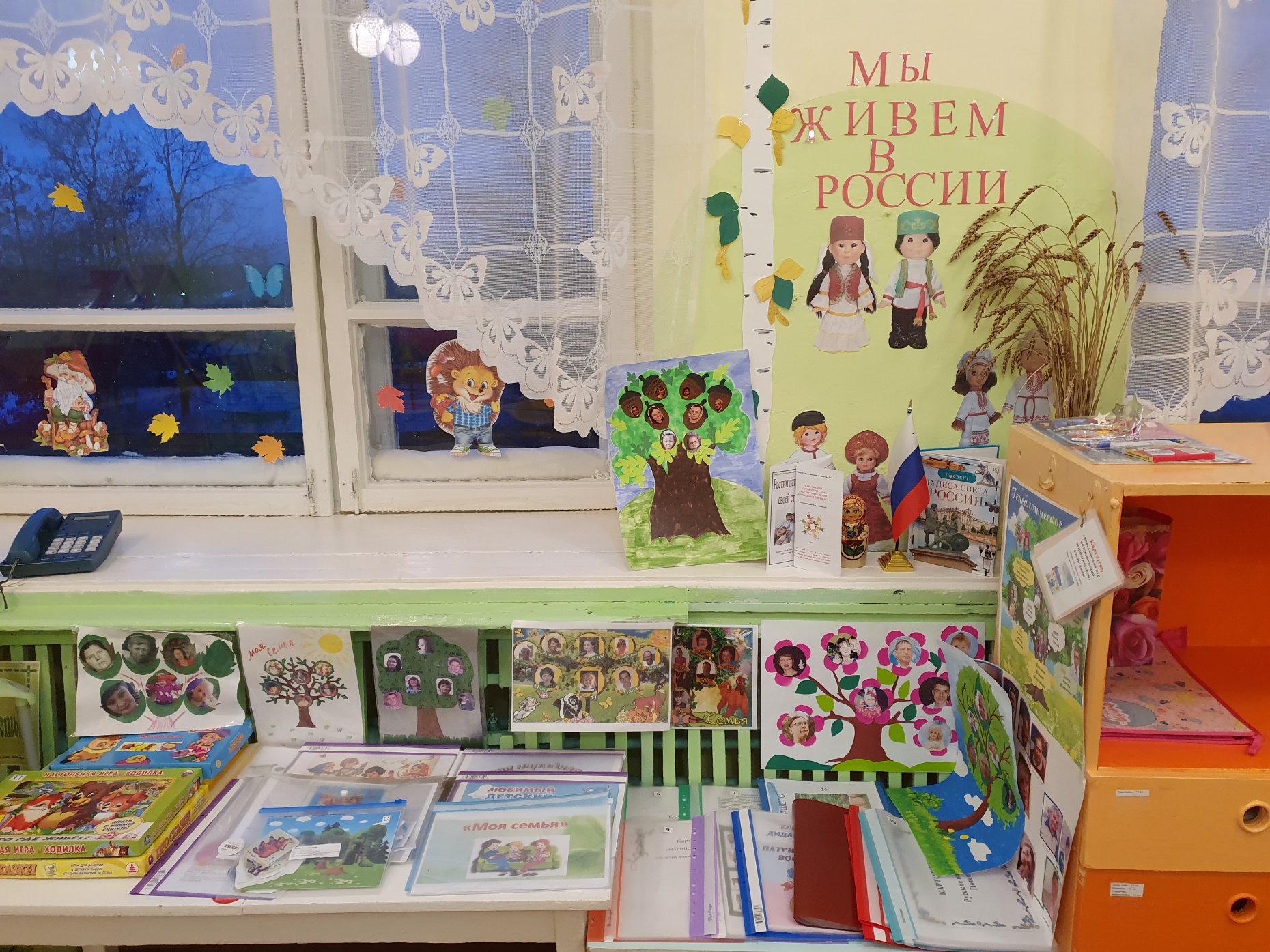